Web Formalism and the IR limit of massive 2D N=(2,2) QFT
- or -
A short ride with a big machine
SCGP, Nov. 17, 2014
Gregory Moore, Rutgers University
collaboration with  
Davide Gaiotto  &  Edward Witten
draft is ``nearly finished’’…
[Speaker Notes: Quote what John Adams said about it: "You know how it is when someone asks you to ride in a terrific sports car, and then you wish you hadn't?"]
So, why isn’t it on the arXiv ?
The draft seems to have stabilized for a while at around 350 pp …..
So, why isn’t it on the arXiv?
In our universe we are all familiar with the fact that
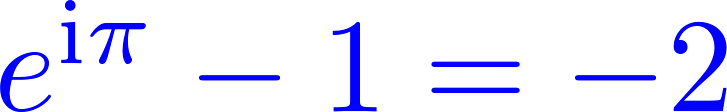 In that part of the multiverse in which we have the refined identity
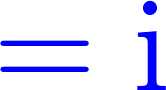 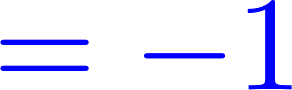 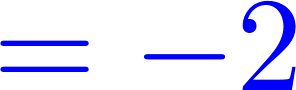 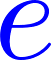 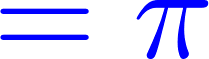 our paper has definitely been published!
Much ``written’’ material is available:
Several talks on my homepage.
Davide Gaiotto: Seminar at Perimeter, Fall 2013: ``Algebraic structures in massive (2,2) theories
In the Perimeter online archive of talks.
Davide Gaiotto: ``BPS webs and 
Landau-Ginzburg theories,’’  
Talk at String-Math 2014. On the web.
Three Motivations
IR sector of massive 1+1 QFT with N =(2,2) SUSY
2. Knot homology.
3. Spectral networks & categorification of 2d/4d wall-crossing formula [Gaiotto-Moore-Neitzke].
(A unification of the Cecotti-Vafa and Kontsevich-Soibelman formulae.)
Summary of Results - 1
Result: When we take into account the BPS states there is an extremely rich mathematical structure.
We develop a formalism
– the ``web-based formalism’’ –
(that’s the big machine)
that shows:
Results - 2
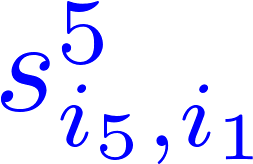 BPS states have ``interaction amplitudes’’ governed by an L Maurer-Cartan equation.
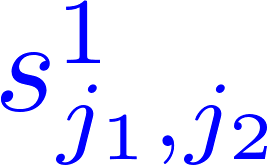 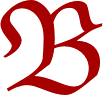 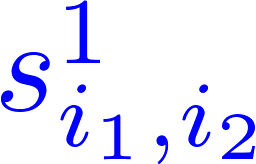 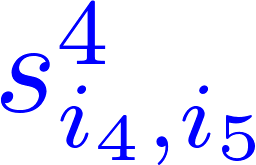 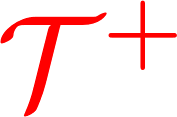 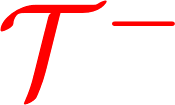 There is an A category of branes, with amplitudes for emission of BPS particles from the boundary governed by solutions to the A  MC equation.
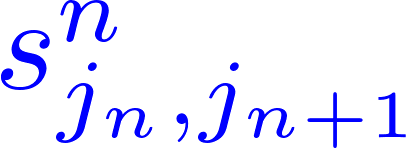 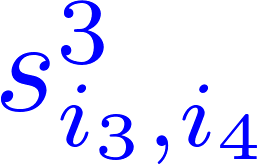 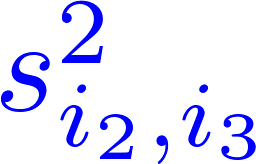 If we have a pair of theories then we can construct supersymmetric interfaces between the theories.
[Speaker Notes: Now, I realize that the use of such language is socially inappropriate in the present social situation  …]
Results - 3
Such interfaces define A functors between Brane categories.
Theories and their interfaces form an A 2-category.
Given a continuous family of theories 
(e.g. a continuous family of LG superpotentials) 
we show how to construct a ``flat parallel transport’’ 
of Brane categories.
The parallel transport of Brane categories is constructed using interfaces.
The flatness of this connection implies, and is a categorification of, the 2d wall-crossing formula.
[Speaker Notes: Now, I realize that the use of such language is socially inappropriate in the present social situation  …]
Outline
Introduction, Motivation, & Results
Morse theory and LG models: The SQM approach
Boosted solitons and -webs
Webs and their representations:  L
Half-plane webs & Branes:  A
Interfaces & Parallel Transport of Brane Categories
Summary & Outlook
8
Basic Example: LG Models
(X,):   Kähler manifold.
W: X  C      A holomorphic Morse function
To this data we assign a 1+1 dimensional QFT
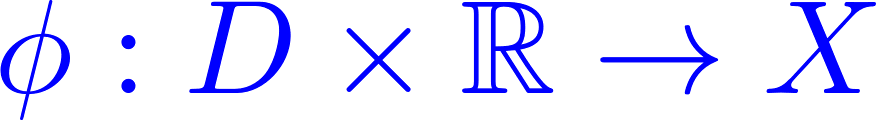 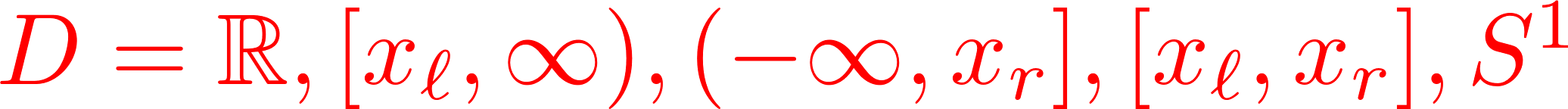 Morse Theory
M is an infinite-dimensional Kahler manifold.
Morse function:
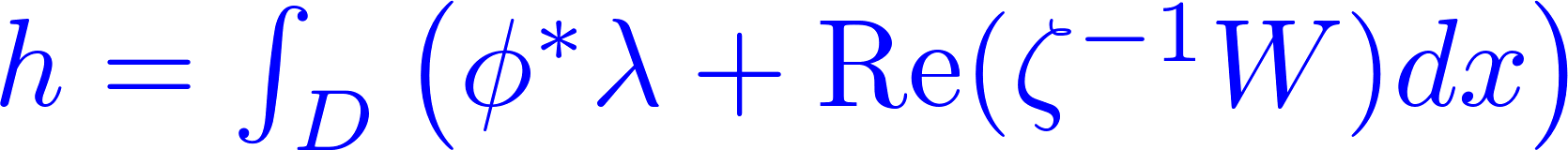 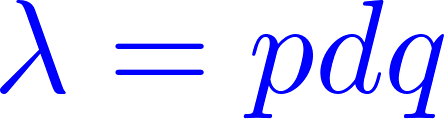 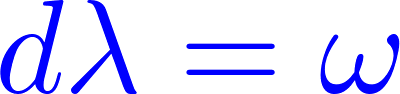 SQM
Morse theory is known to physicists as Supersymmetric Quantum Mechanics (Witten 1982):
Target space for SQM:
SQM superpotential
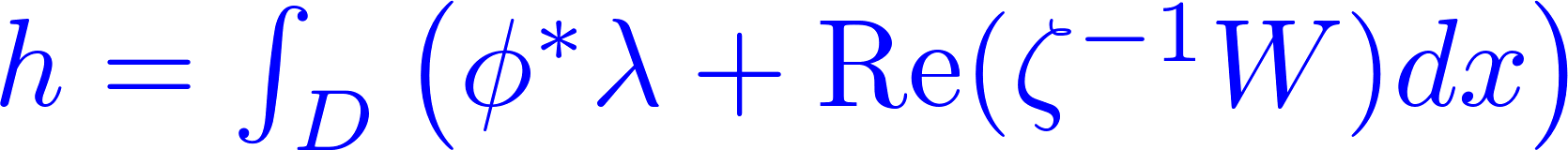 Relation to LG QFT
Plug into SQM action and recover the standard 1+1 LG model with (LG) superpotential W.
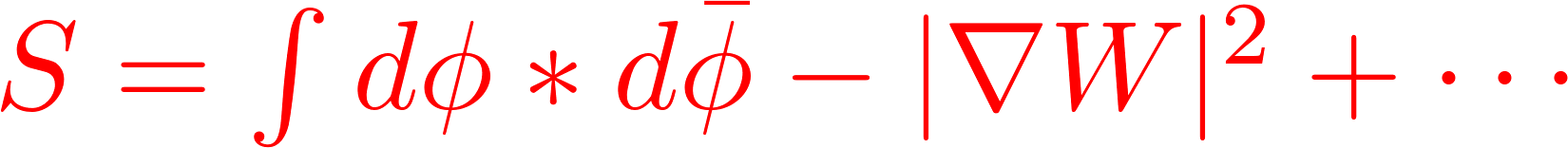 Massive LG vacua are Morse critical points:
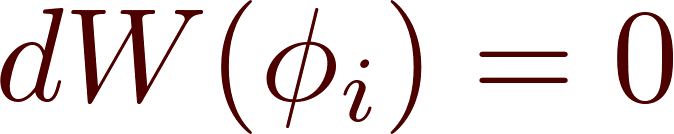 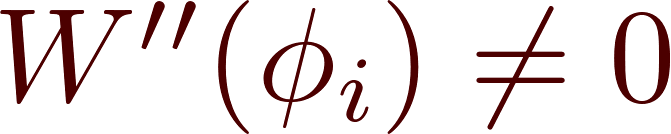 Label set of LG vacua:
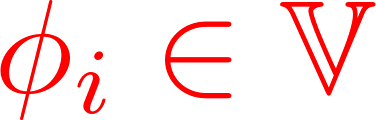 MSW Complex: Semiclassical vs. True Groundstates
MSW complex:
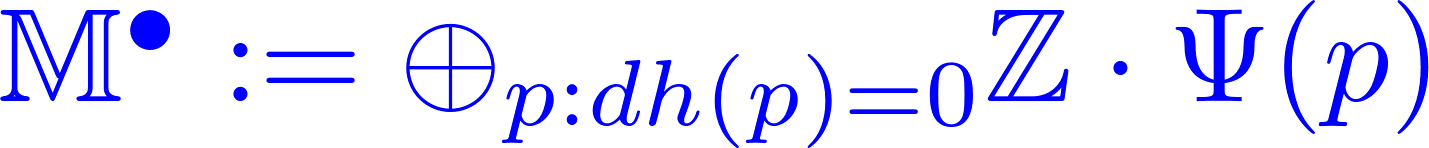 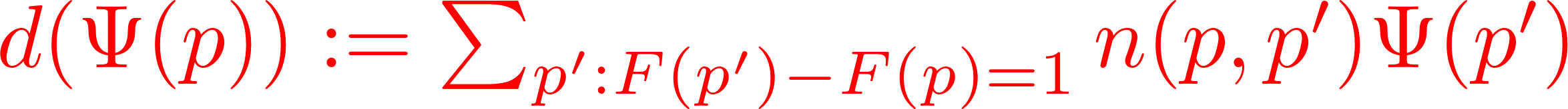 SQM instanton equation:
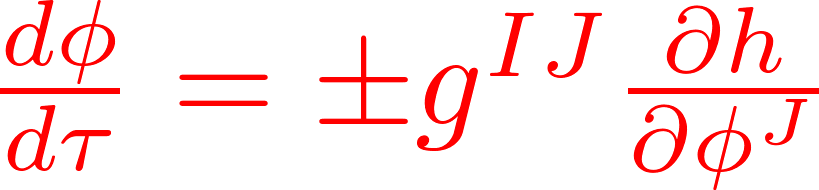 n(p,p’) counts ``rigid instantons’’  -  with zero reduced moduli –  d2=0 thanks to broken flows at ends.
Space of SQM groundstates (BPS states) is the cohomology.
Apply to the LG model:
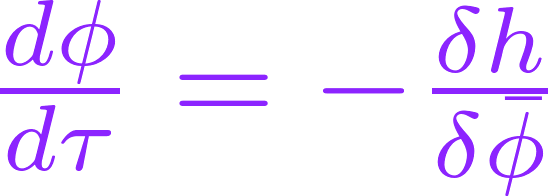 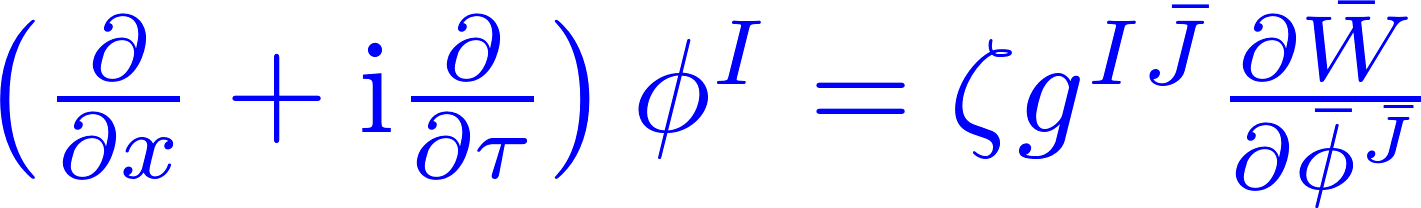 We call this the -instanton equation
Time-independent:   -soliton equation:
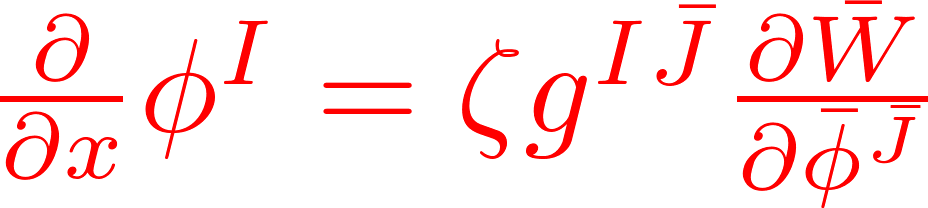 Physical Meaning of the-instanton equation - 1
LG field theory has (2,2) supersymmetry:
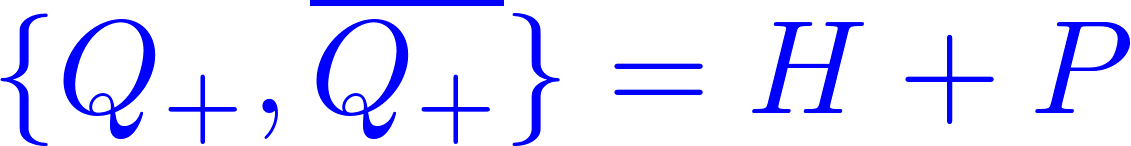 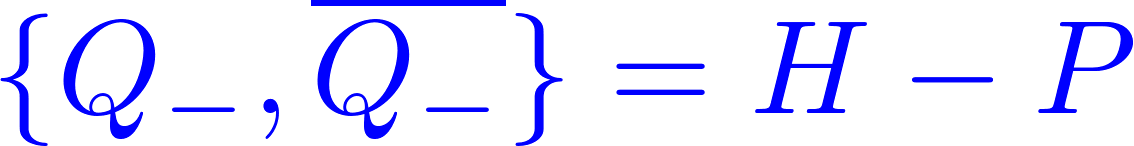 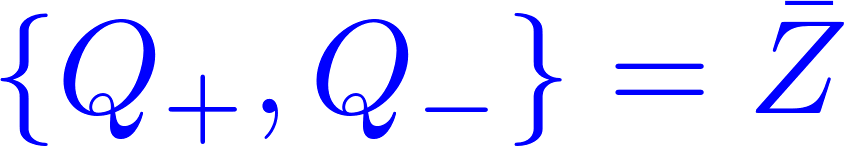 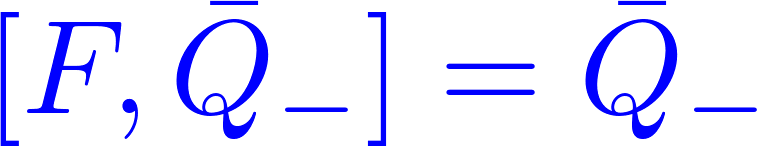 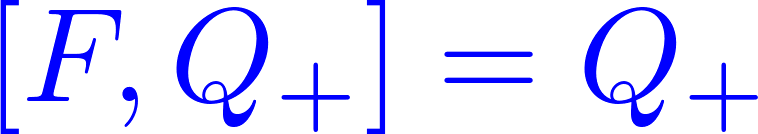 Physical Meaning of the-instanton equation - 2
We are interested in situations where 
two supersymmetries are unbroken:
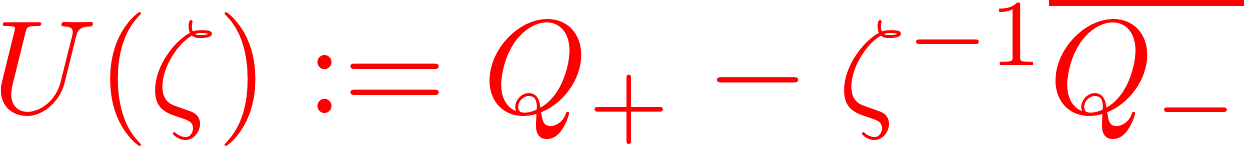 U()[Fermi] =0  implies the -instanton equation:
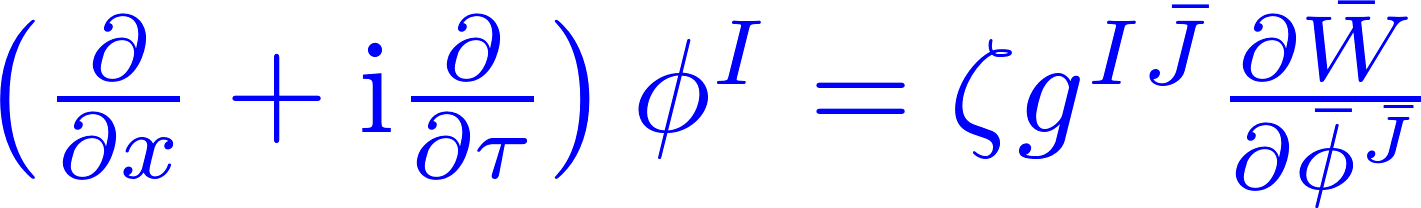 Boundary conditions for 
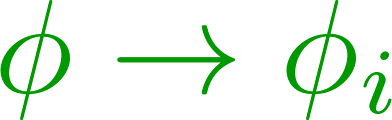 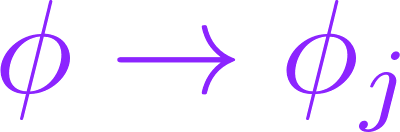 Boundaries 
at infinity:
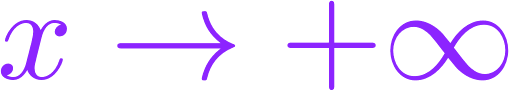 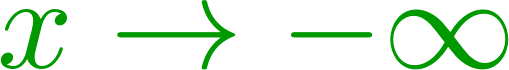 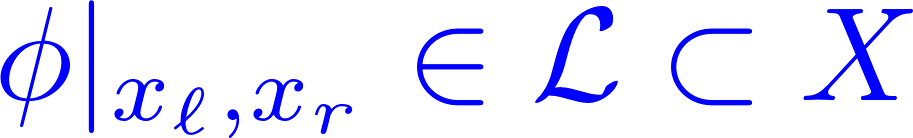 Boundaries at finite distance: Preserve 
-susy:
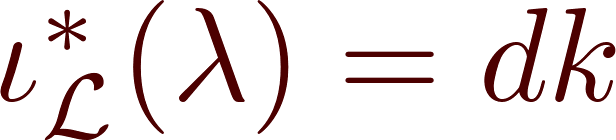 (Simplify: =d)
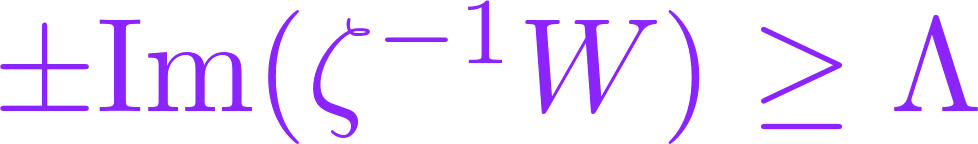 Solitons For D=R
Scale set by W
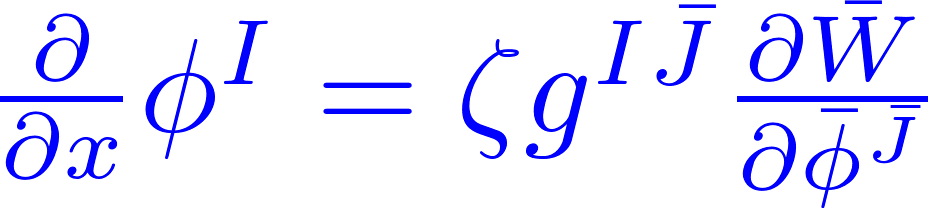 For general   there is 
no solution.
But for a  suitable phase  there is a solution
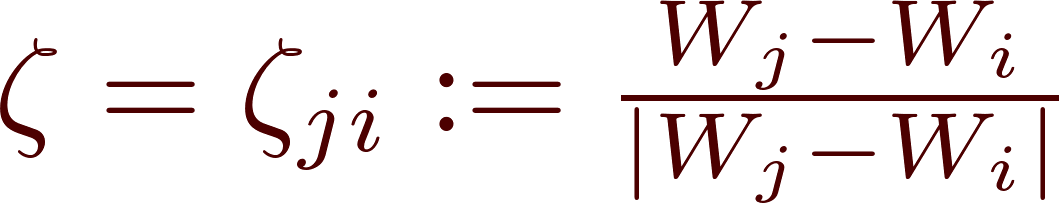 This is the classical soliton. There is one for each intersection (Cecotti & Vafa)
(in the fiber of a regular value)
MSW Complex
We can discuss ij  BPS states using Morse theory:
Equivalent to the -soliton equation
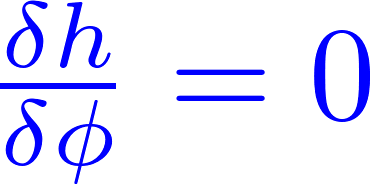 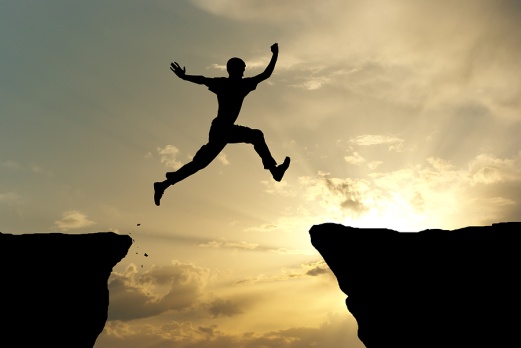 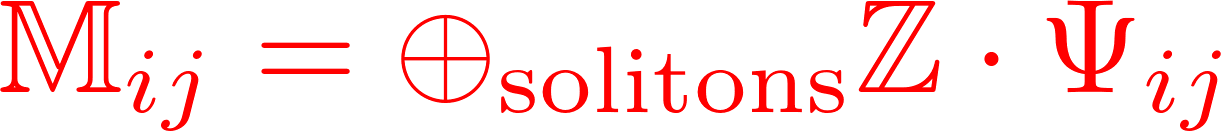 (Taking some shortcuts here….)
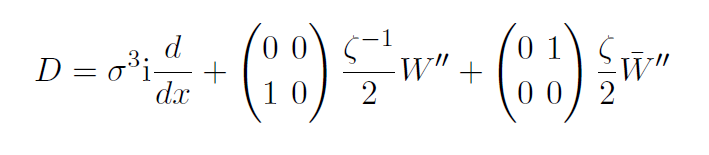 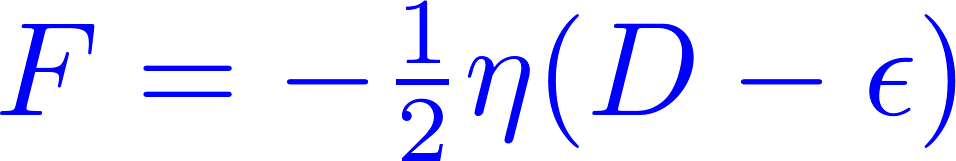 A soliton of type ij preserves the supersymmetry algebra generated by:
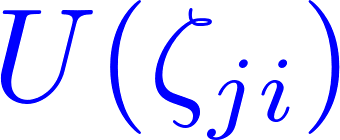 Differential obtained from counting solutions 
to the -instanton equation with  = ji and 
no reduced moduli:
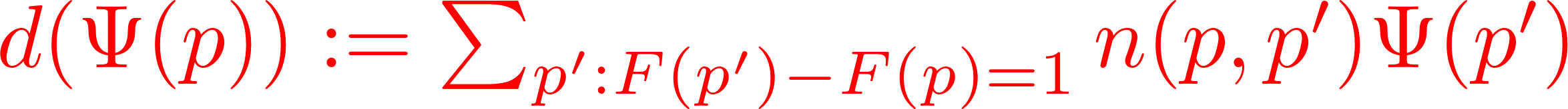 Scale set by W
Example of a categorified WCF:
BPS Index
The BPS index is the Witten index:
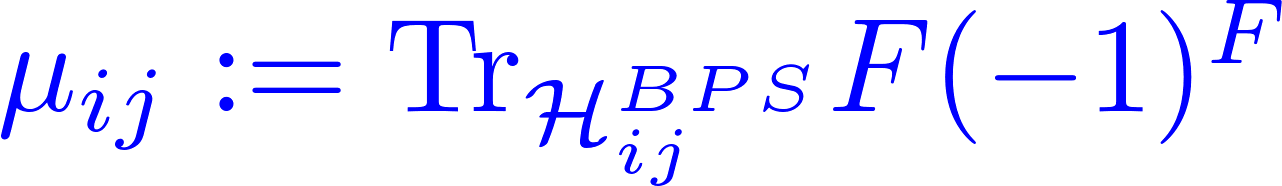 ``New supersymmetric index’’ of  Fendley & Intriligator; 
Cecotti, Fendley, Intriligator, Vafa;  Cecotti & Vafa  c. 1991
Remark: It can be computed as a signed sum over classical solitons:
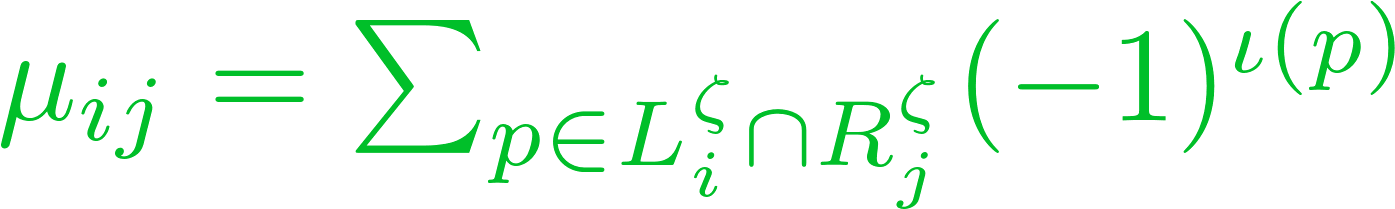 These BPS indices were studied by [Cecotti, Fendley, Intriligator, Vafa and by Cecotti & Vafa]. They found the wall-crossing phenomena:
Given a one-parameter family of W’s:
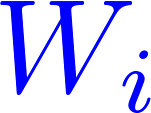 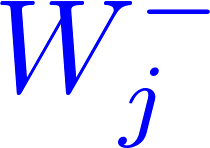 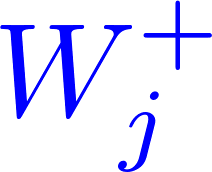 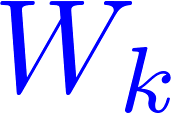 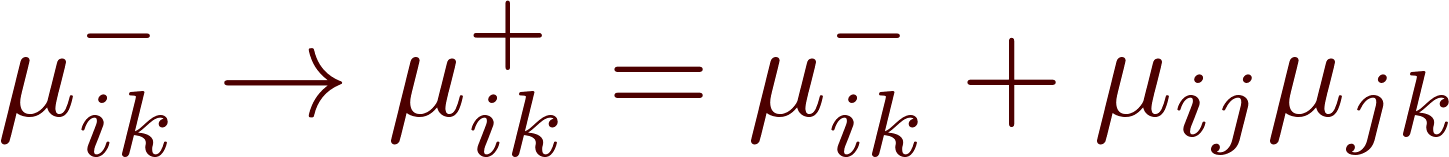 [Speaker Notes: Just say: We’d like to “categorify that”  that is, understand it at the level of BPS spaces themselves.]
One of our goals is to ``categorify’’ this wall-crossing formula.
That means understanding what actually happens to the ``off-shell complexes’’ whose cohomology gives the BPS states.
We just defined the relevant complexes:
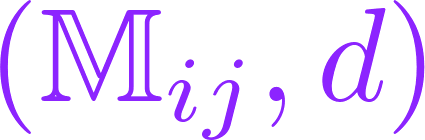 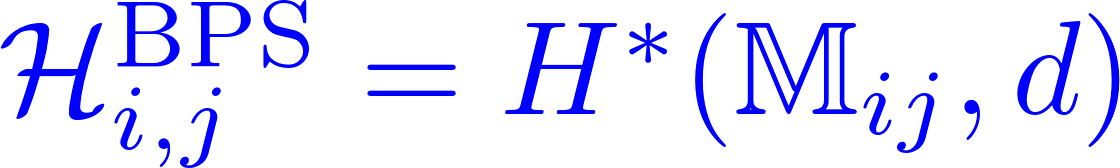 Replace wall-crossing for indices:
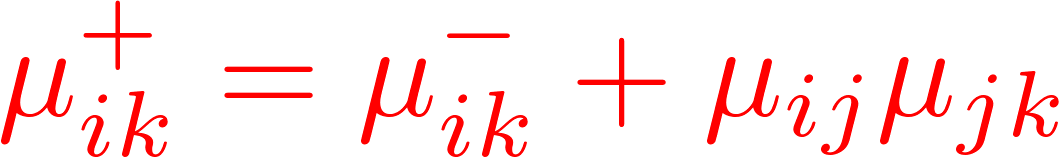 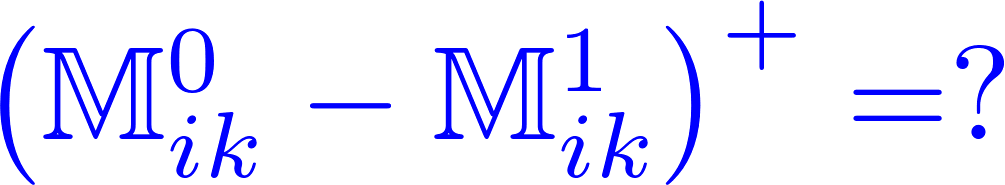 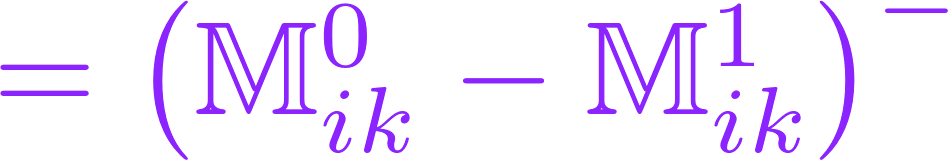 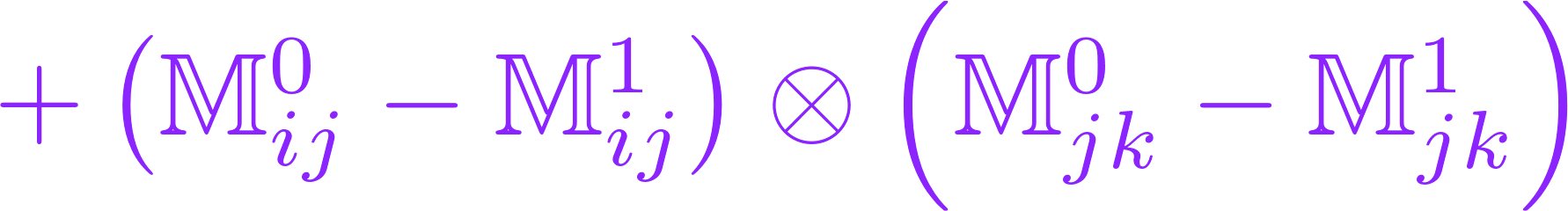 Sometimes categorification is not always so straightforward:
An example is provided by studying BPS states on the interval [xl,xr].
BPS Solitons on half-line D:
Boundary condition preserves U()
U()  -preserving BPS states must be solutions of
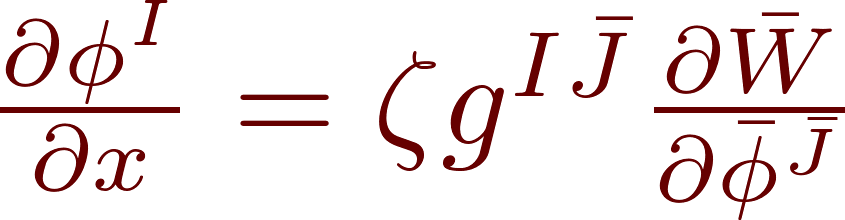 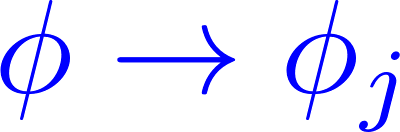 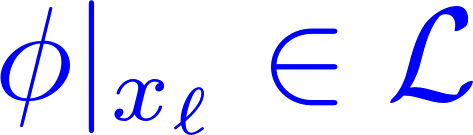 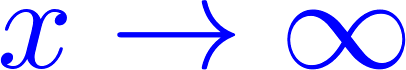 Classical solitons on the positive half-line are labeled by:
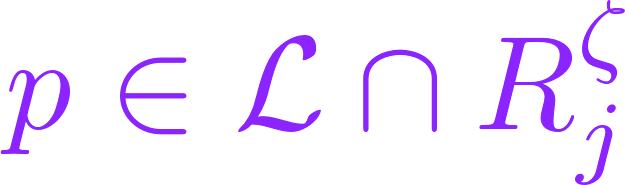 BPS States on half-line D:
MSW complex:
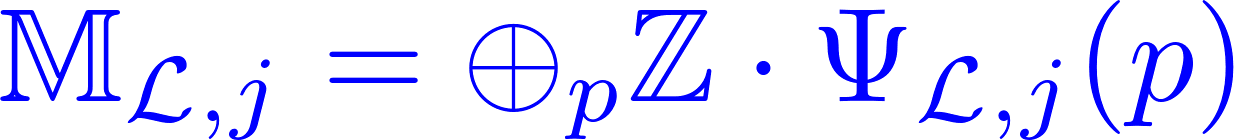 Grading on complex?
Assume X is CY  and that we can find a logarithm:
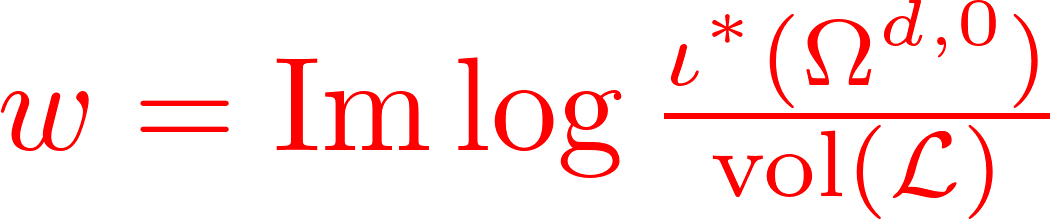 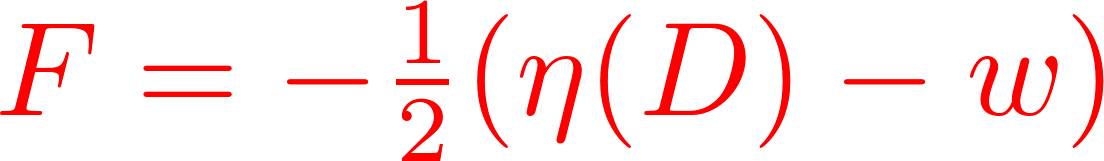 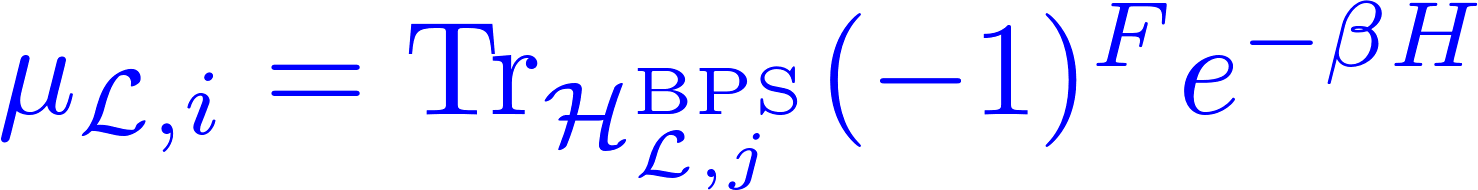 Half-Plane Instantons
Scale set by W
The theory is massive:
For a susy state, the field in the middle of a large interval is close to  a vacuum:
What is the space of BPS states on an interval ?
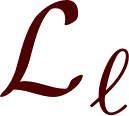 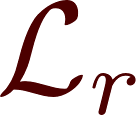 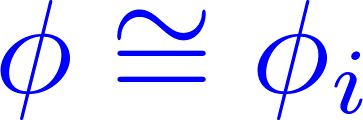 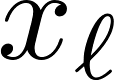 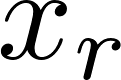 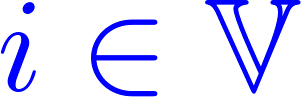 Witten index on the interval
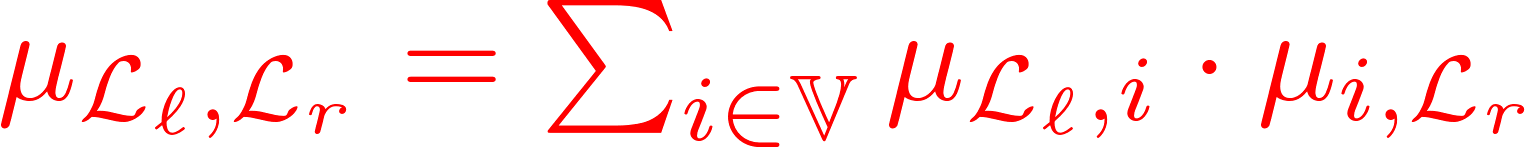 Naïve categorification?
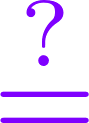 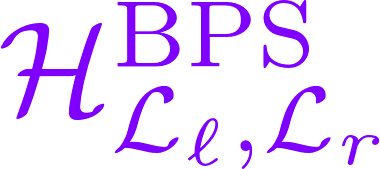 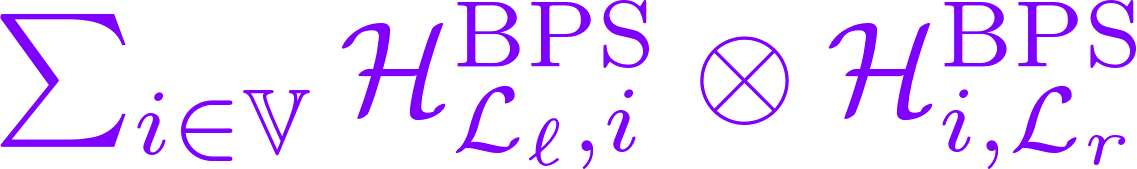 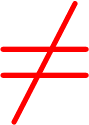 No!
[Speaker Notes: To understand that, let’s begin by thinking about BPS states on a half-line.]
Solitons On The Interval
When the interval is much longer than the 
scale set by W the MSW complex is
So Witten index factorizes nicely:
But the differential
is too naïve !
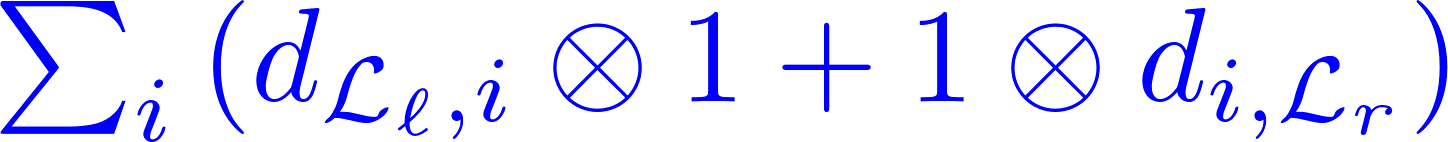 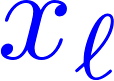 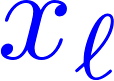 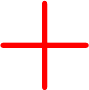 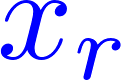 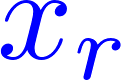 Instanton corrections to the naïve differential
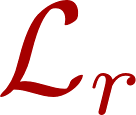 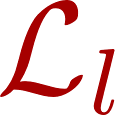 Outline
Introduction, Motivation, & Results
Morse theory and LG models: The SQM approach
Boosted solitons and -webs
Webs and their representations:  L
Half-plane webs & Branes:  A
Interfaces & Parallel Transport of Brane Categories
Summary & Outlook
37
The Boosted Soliton - 1
We are interested in the -instanton equation for a fixed generic 
We can still use the soliton to produce a solution for phase 
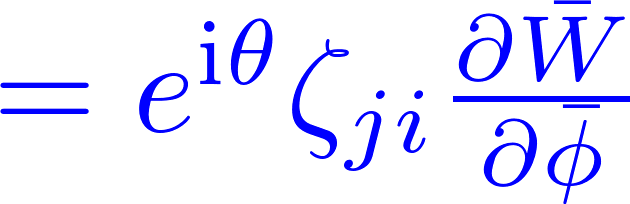 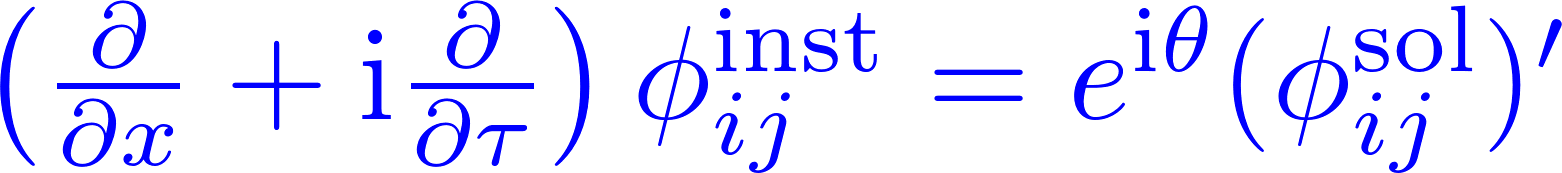 Therefore we produce a solution of the instanton equation with phase   if
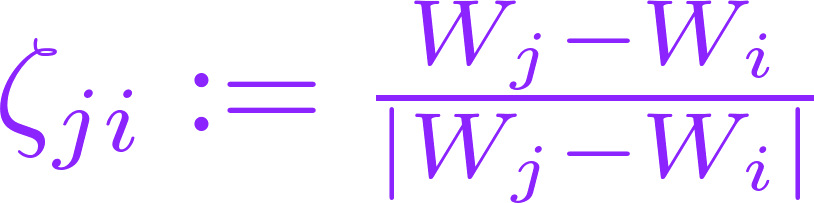 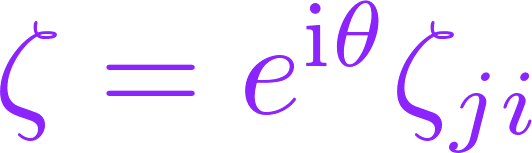 The Boosted Soliton -2
Stationary soliton
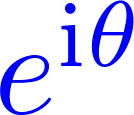 ``Boosted soliton’’
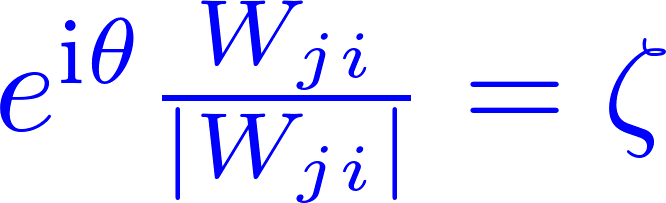 These will define edges of webs…
The Boosted Soliton - 3
Put differently, the stationary soliton in Minkowski space preserves the supersymmetry:
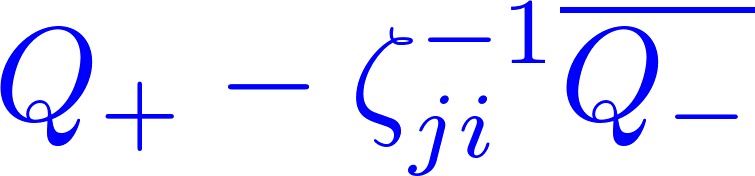 So, a boosted soliton preserves supersymmetry :
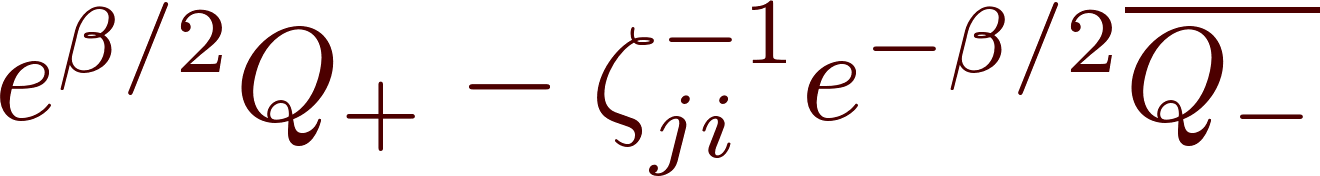  is a real boost: In Euclidean space this becomes a rotation:
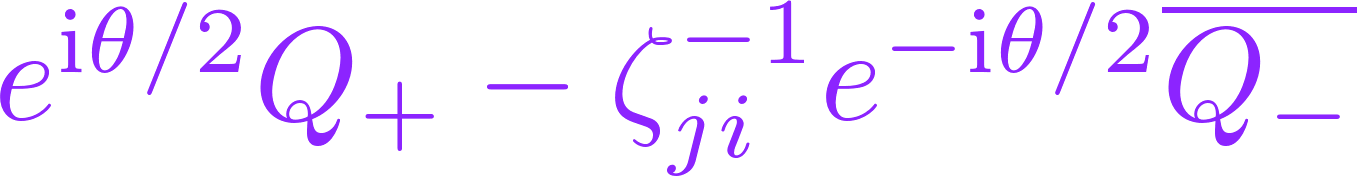 And for suitable   this will preserve U()-susy
More corrections to the naïve differential
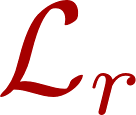 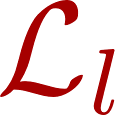 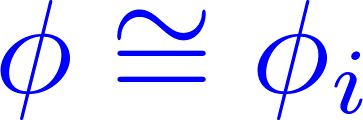 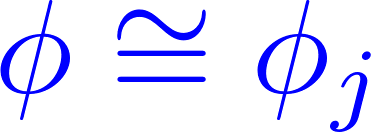 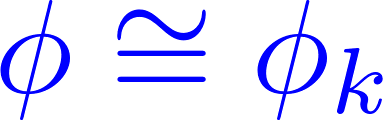 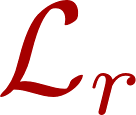 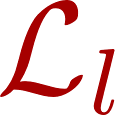 Path integral on a large disk
Choose boundary conditions preserving -supersymmetry:
Consider a cyclic ``fan of solitons’’
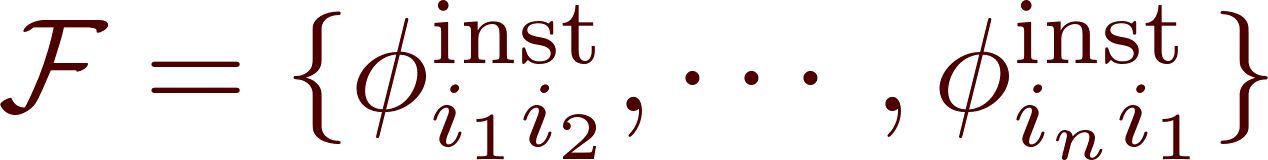 Localization
The path integral of the LG model with these boundary conditions localizes on moduli space of  -instantons:
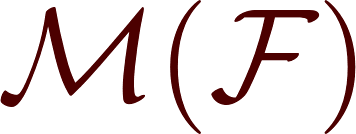 We assume the mathematically nontrivial statement that, when the ``fermion number’’ of the boundary condition at infinity is positive then the moduli space is nonempty.
Gluing
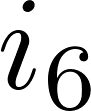 Two such solutions can be ``glued’’ using the boosted soliton solution -
Ends of moduli space
This moduli space has several “ends” where solutions of the -instanton equation look like
We call this picture a 
 - web: w
-Vertices & Interior Amplitudes
The red vertices represent solutions from the compact and connected components of
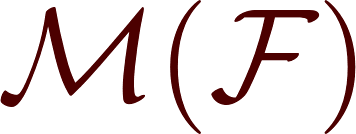 The contribution to the path integral from such components  are called ``interior amplitudes.’’  
For the zero-dimensional moduli spaces they count (with signs) the  solutions to the -instanton equation.
Path Integral With Fan Boundary Conditions
Just as in the Morse theory proof of d2=0 using ends of moduli space corresponding to broken flows, here the broken flows correspond to webs w
The state created by the path integral with fan boundary conditions should be U()-invariant.
L identities on the interior amplitudes
Outline
Introduction, Motivation, & Results
Morse theory and LG models: The SQM approach
Boosted solitons and -webs
Webs and their representations:  L
Half-plane webs & Branes:  A
Interfaces & Parallel Transport of Brane Categories
Summary & Outlook
49
Definition of a Plane Web
We now give a  purely mathematical construction.
It is motivated from LG  field theory.
Vacuum data:
1.   A finite set of ``vacua’’:
2. A set of weights
Definition: A  plane web is a graph in R2, together with a coloring of faces by vacua (so that across edges labels differ) and if an edge is oriented so that i is on the left and j on the right then the edge is parallel to zij = zi – zj . (Option: Require vertices at least 3-valent.)
Deformation Type
Equivalence under translation and stretching (but not rotating) of edges subject to slope constraints defines deformation type.
Moduli of webs with fixed deformation type
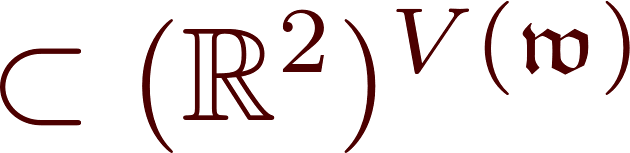 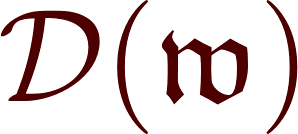 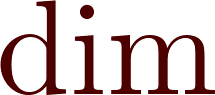 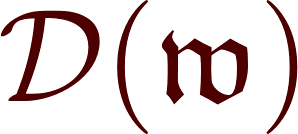 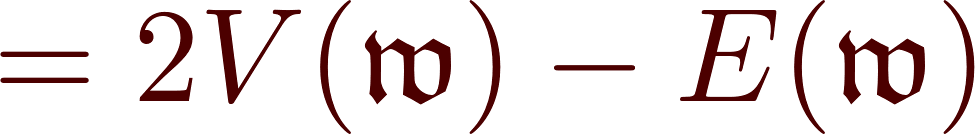 (zi in generic position)
Cyclic Fans of Vacua
Definition: A cyclic fan of vacua is a cyclically-ordered set
are ordered clockwise
so that the rays
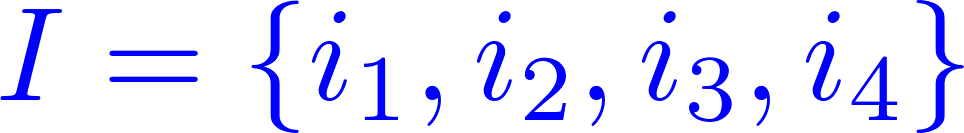 Fans at vertices and at 
For a web w there are two kinds of cyclic fans we should consider:
Local fan of vacua at a vertex v:
Fan of vacua  :
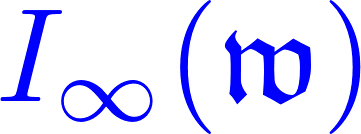 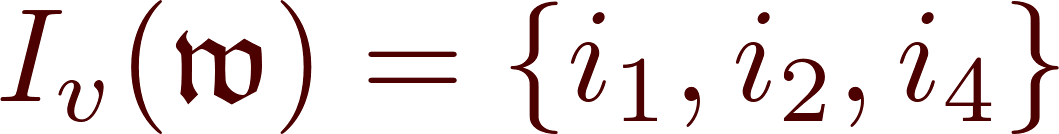 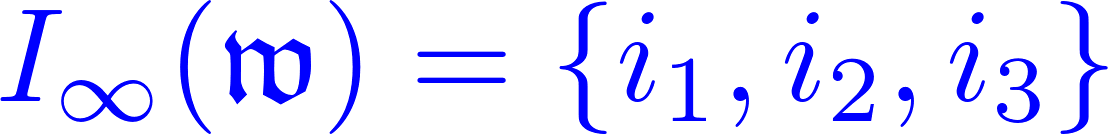 Convolution of Webs
Definition: Suppose w and w’  are two plane webs and 
v  V(w)  such that
The convolution of w and w’ , denoted  w *v w’  is the deformation type where we glue in a copy of w’  into a small disk cut out around v.
The Web Ring
Free abelian group generated by oriented deformation types of plane webs.
``oriented’’:  Choose an orientation o(w) of Dred(w)
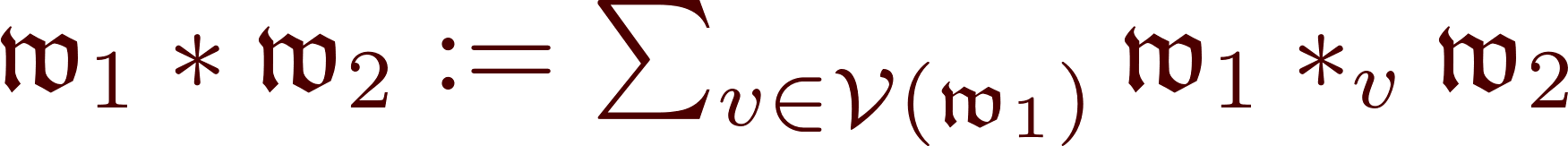 Rigid, Taut, and Sliding
A rigid web has d(w) = 0. 
It has one  vertex:
A taut web has d(w) = 1:
A sliding web has d(w) = 2
The taut element
Definition: The taut element t is the sum of all taut webs with standard orientation
Theorem:
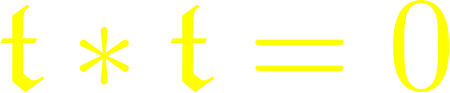 Proof: The terms can be arranged so that there is a cancellation of pairs:
Representing two ends of a moduli space of sliding webs
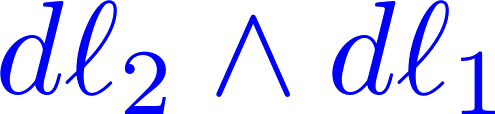 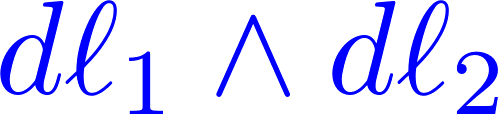 Web Representations
Definition: A representation of webs is
a.) A choice of Z-graded Z-module Rij for every ordered pair ij of distinct vacua.
b.) A symmetric degree = -1 
perfect pairing
For every cyclic fan of vacua introduce a fan representation:
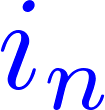 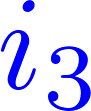 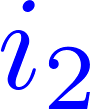 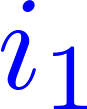 Web Rep & Contraction
Given a rep of webs and a deformation type w  we define the representation of w :
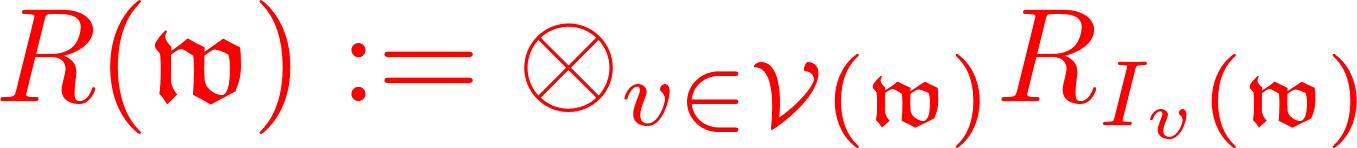 There is a natural contraction operator:
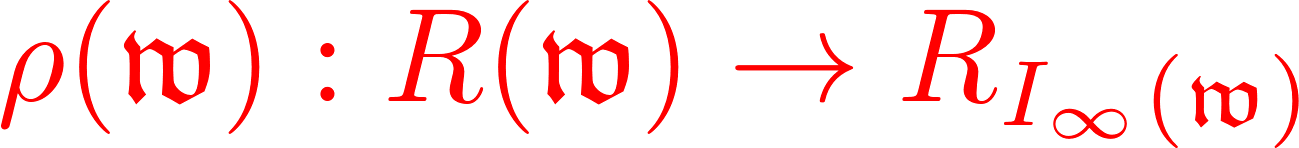 by applying the contraction K to the pairs Rij and Rji on each internal edge:
Extension to Tensor Algebra
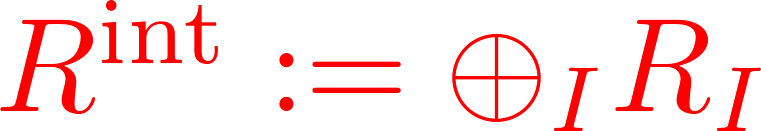 Rep of all vertices.
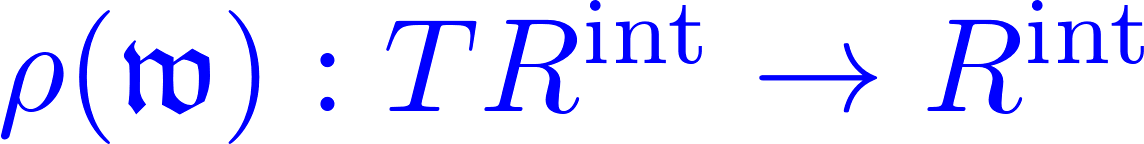 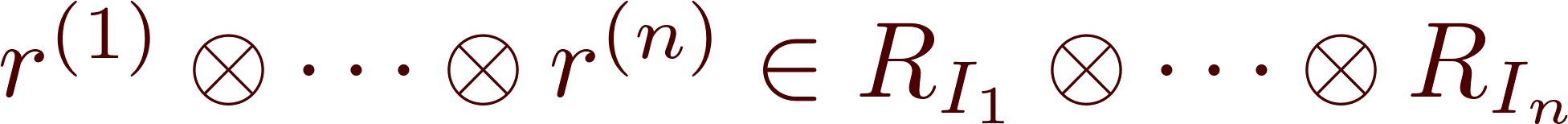 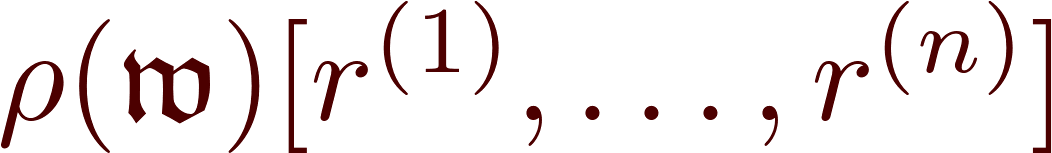 vanishes, unless
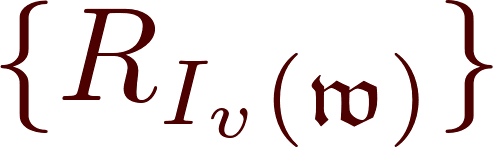 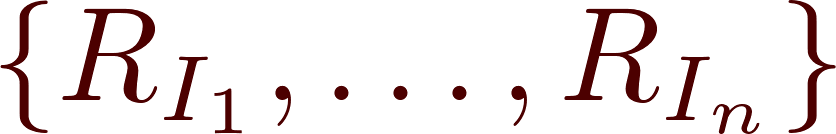 Example
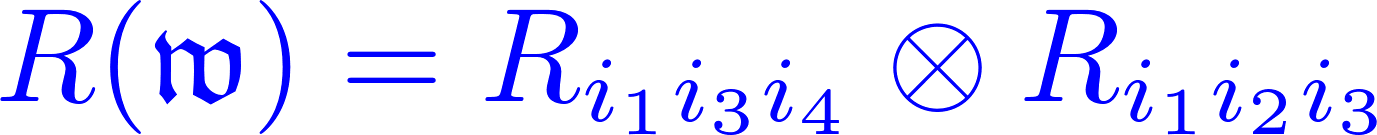 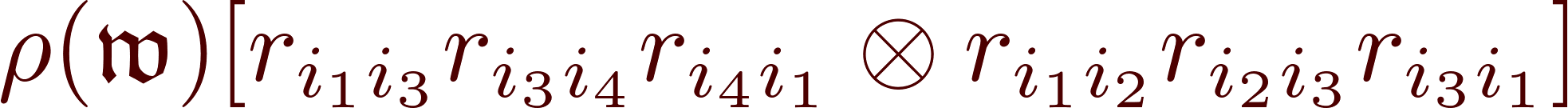 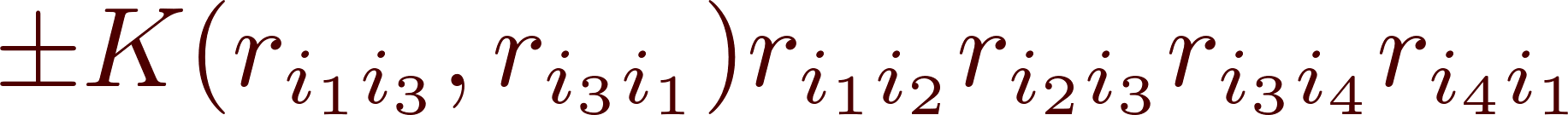 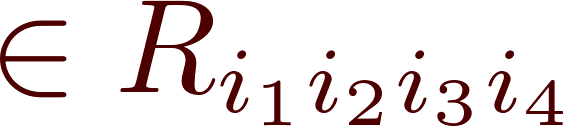 L -algebras
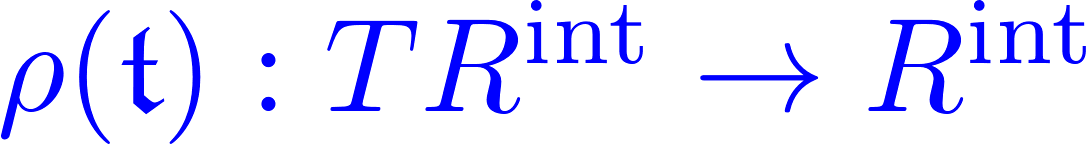 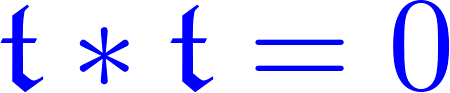 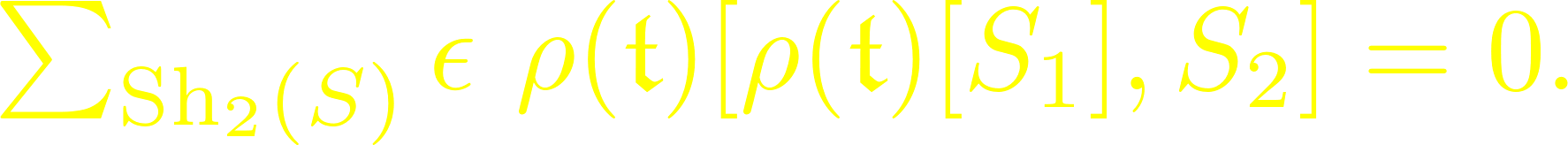 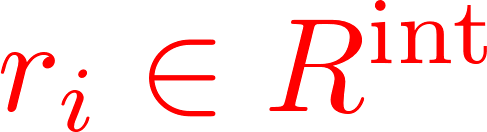 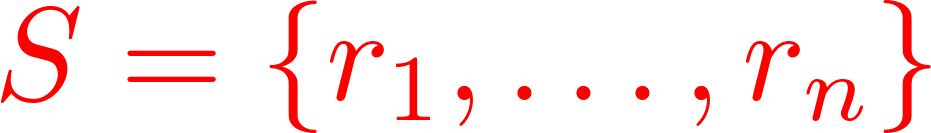 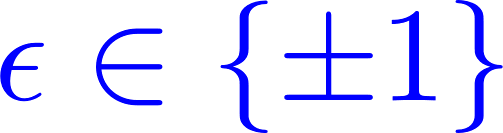 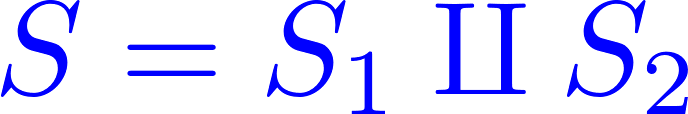 L  and A Algebras
If A  is a vector space (or Z-module) then an -algebra structure is a series of multiplications:
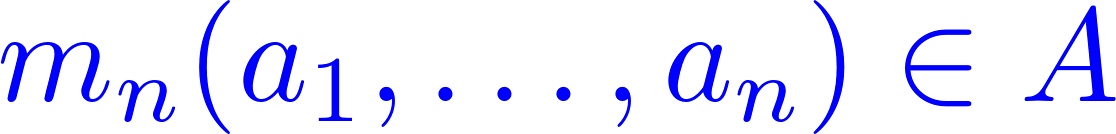 Which satisfy quadratic relations:
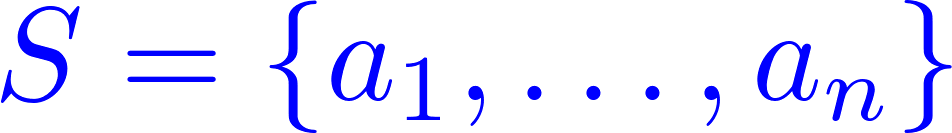 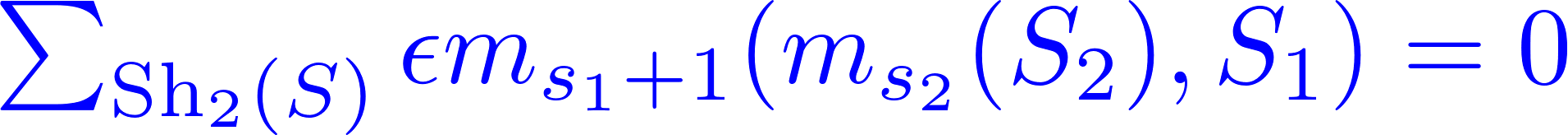 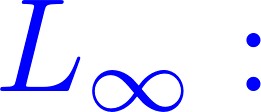 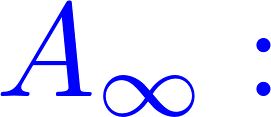 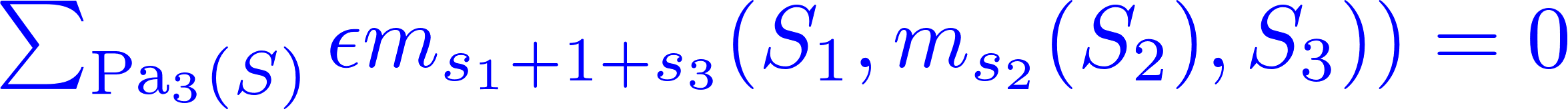 The Interior Amplitude
Sum over cyclic fans:
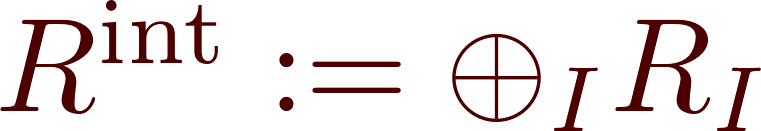 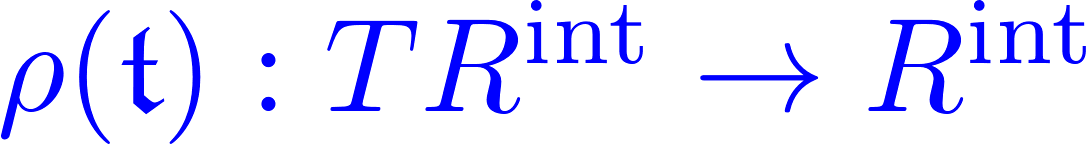 Interior amplitude:
Satisfies the L 
``Maurer-Cartan equation’’
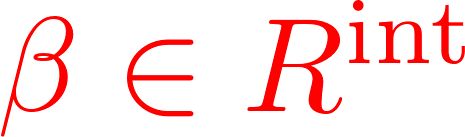 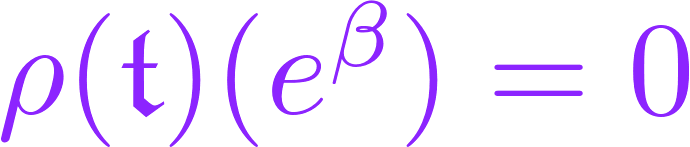 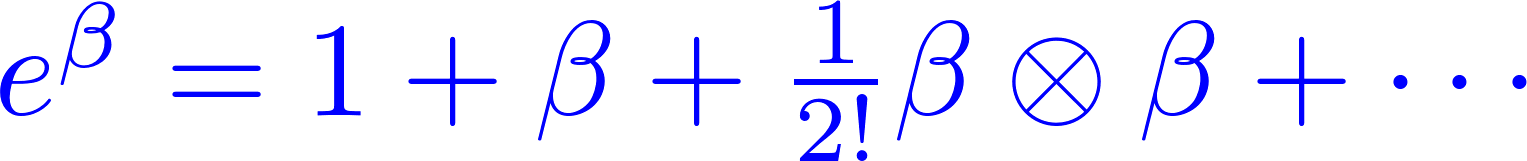 ``Interaction amplitudes for solitons’’
Definition of a Theory
By a Theory we mean a collection of data
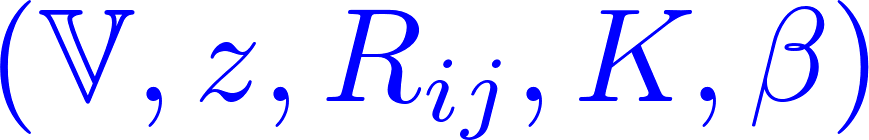 ``Physics Theorem’’
The LG model with massive superpotential defines a Theory in the above sense.
In particular, the interior amplitudes I defined 
by counting the number of solutions of the 
-instanton equation with no reduced moduli define solutions to the L Maurer-Cartan equation.
Outline
Introduction, Motivation, & Results
Morse theory and LG models: The SQM approach
Boosted solitons and -webs
Webs and their representations:  L
Half-plane webs & Branes:  A
Interfaces & Parallel Transport of Brane Categories
Summary & Outlook
73
Half-Plane Webs
Same as plane webs, but they sit in a half-plane  H.
Some vertices (but no edges) are allowed on the boundary.
Interior vertices
time-ordered boundary vertices.
deformation type, reduced moduli space, etc. ….
Rigid Half-Plane Webs
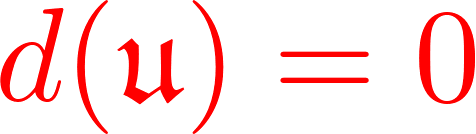 Taut Half-Plane Webs
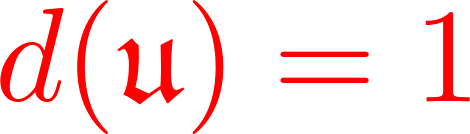 Sliding Half-Plane webs
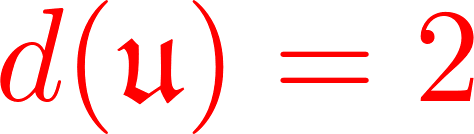 Half-Plane fans
A half-plane fan is an 
ordered set of vacua,
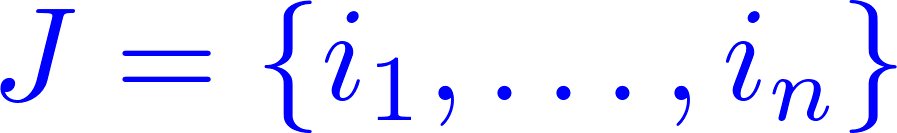 such that successive 
vacuum weights:
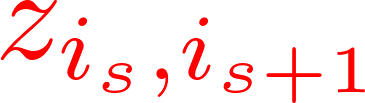 are ordered clockwise and in the half-plane:
Convolutions for Half-Plane  Webs
We can now introduce a convolution at boundary vertices:
Local half-plane fan at a boundary vertex v:
Half-plane fan at infinity:
Free abelian group generated by oriented def. types of half-plane webs
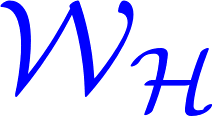 There are now two convolutions:
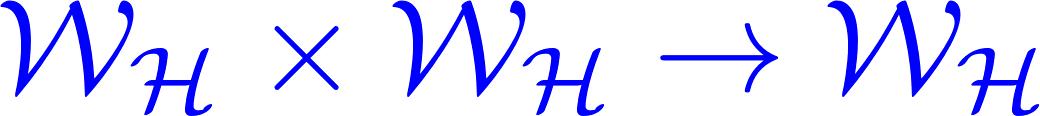 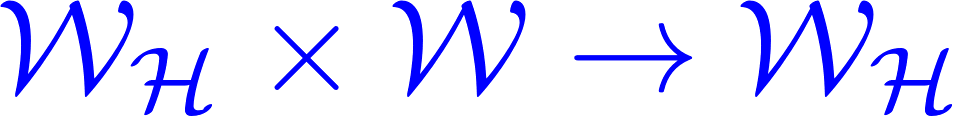 Convolution Theorem
Define the half-plane 
taut element:
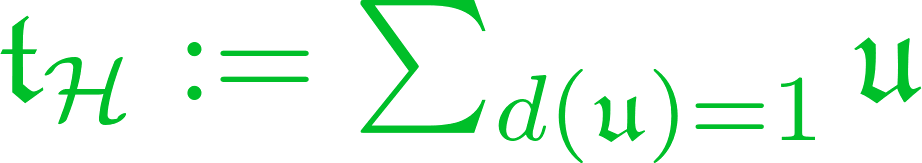 Theorem:
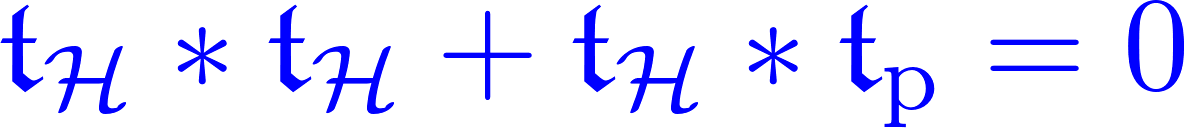 Proof: A sliding half-plane web can degenerate 
(in real codimension one)  in two ways: Interior edges can collapse onto an interior vertex, or boundary edges can collapse onto a boundary vertex.
Half-Plane Contractions
A rep of a half-plane fan:
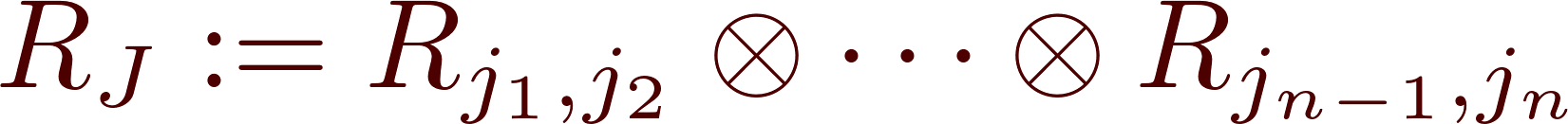 (u) now contracts R(u):
The Vacuum A Category
(For H   =  the positive half-plane )
Objects:  i  V.
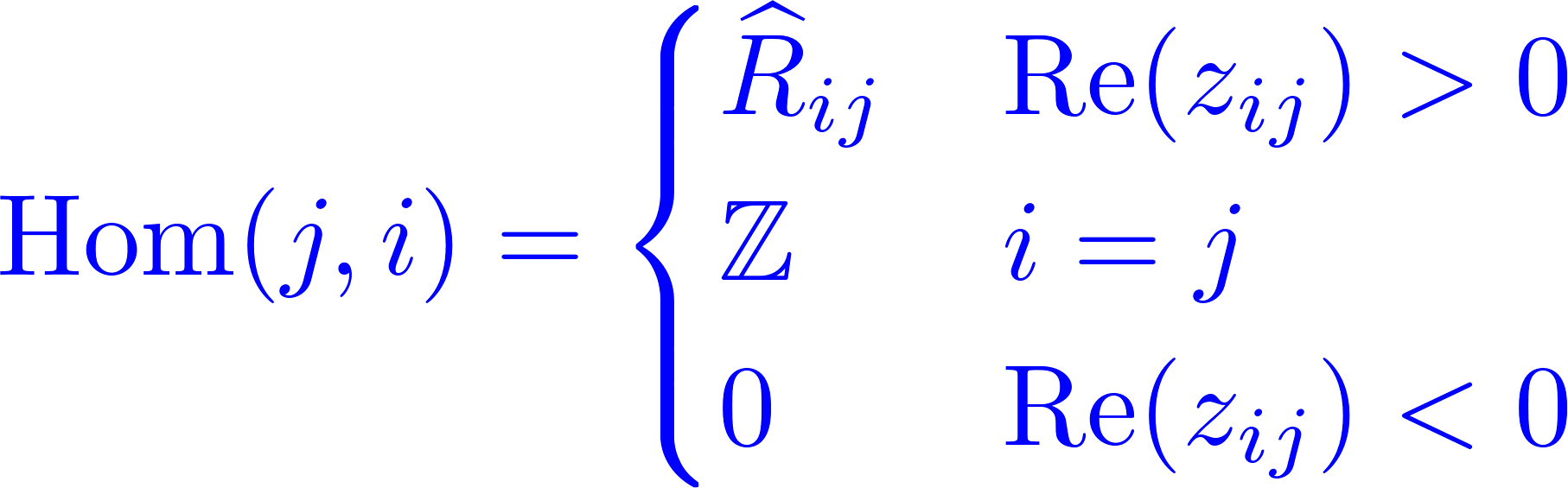 Morphisms:
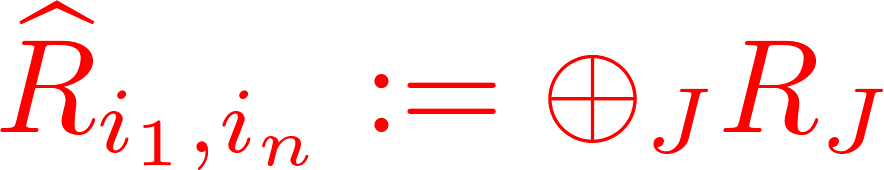 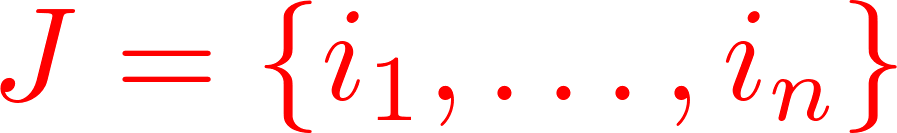 Categorified Spectrum Generator/Stokes Matrix
The morphism spaces can be defined by a 
Cecotti-Vafa/Kontsevich-Soibelman-like product:
Suppose V = { 1, …, K}.  
Introduce the elementary K x K matrices eij
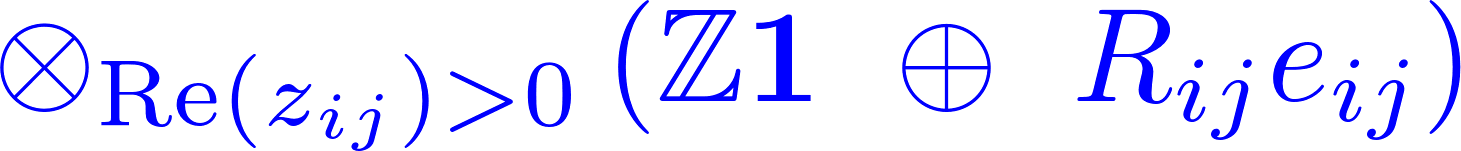 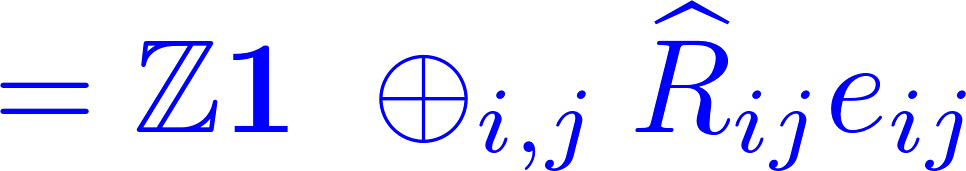 phase ordered!
Taking the index produces the matrix S of Cecotti-Vafa.
A Multiplication
Interior amplitude:
Satisfies the L 
``Maurer-Cartan equation’’
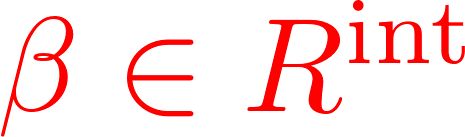 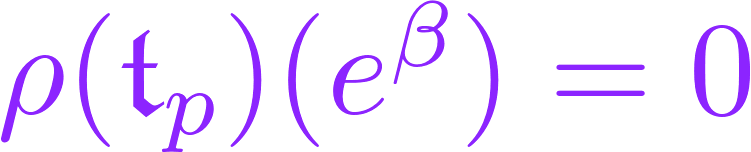 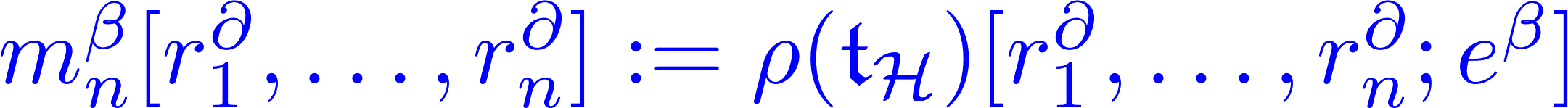 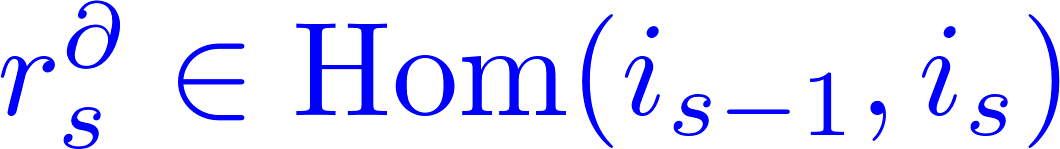 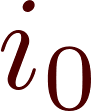 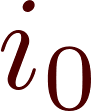 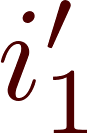 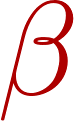 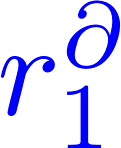 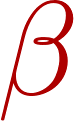 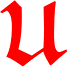 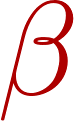 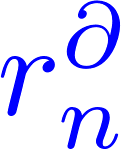 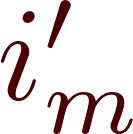 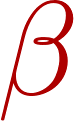 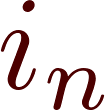 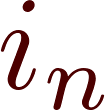 Enhancing with  CP-Factors
Z-graded module
CP-Factors:
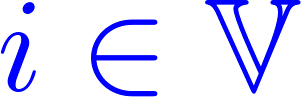 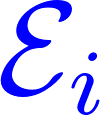 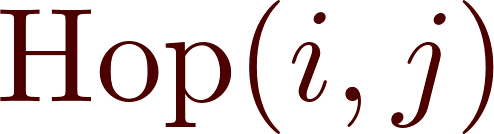 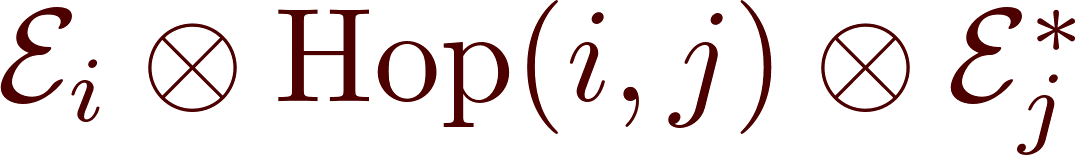 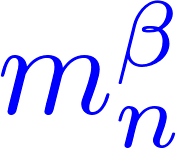 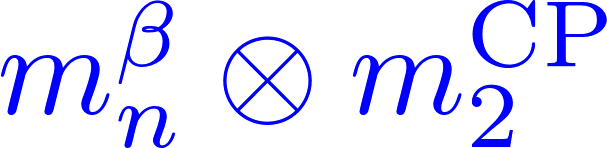 Enhanced A category :
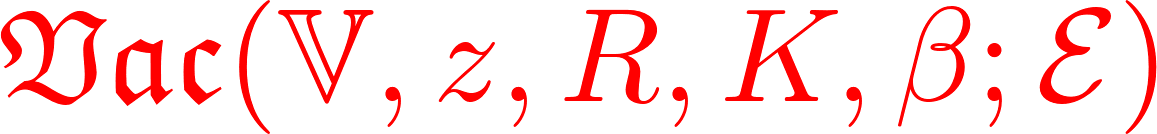 Example: Composition of two morphisms
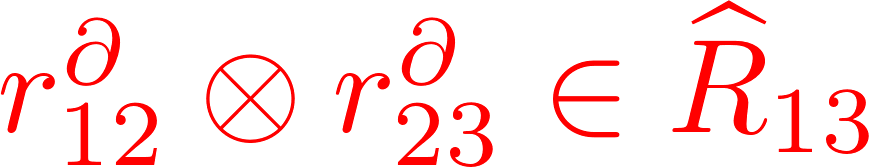 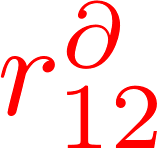 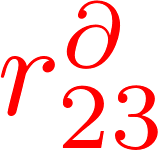 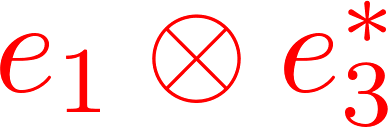 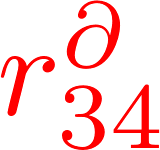 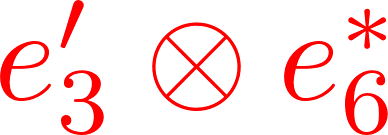 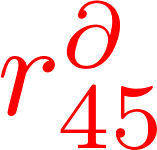 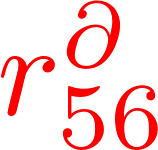 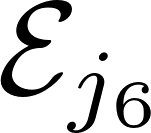 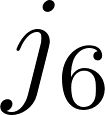 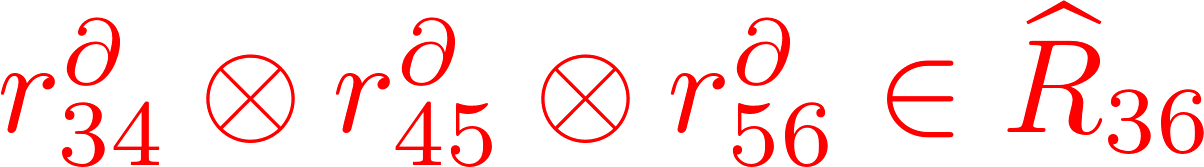 Proof of A Relations
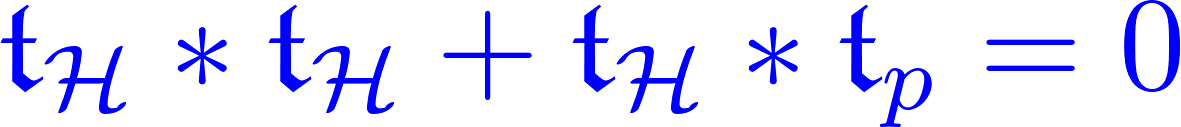 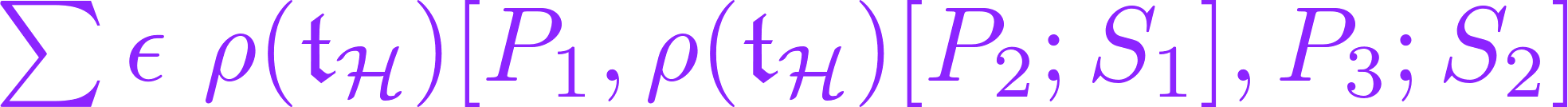 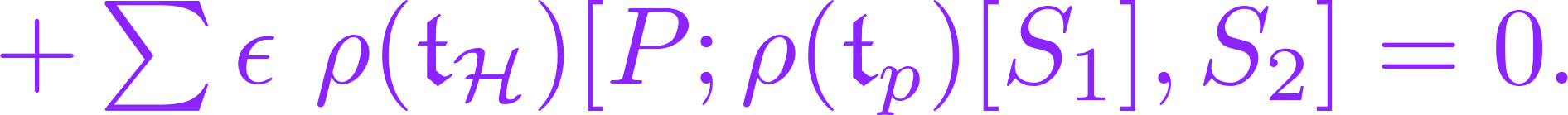 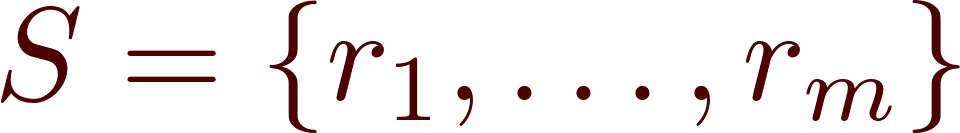 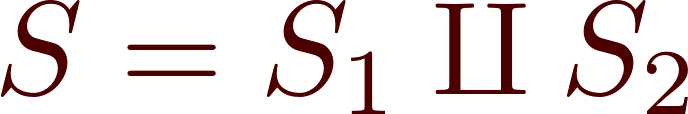 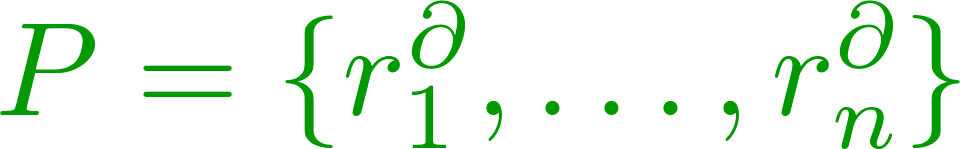 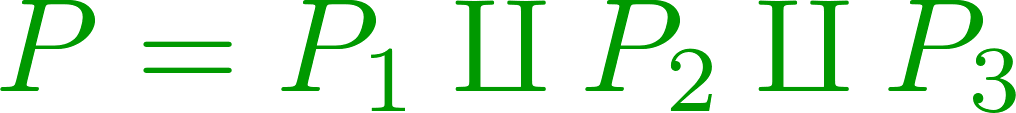 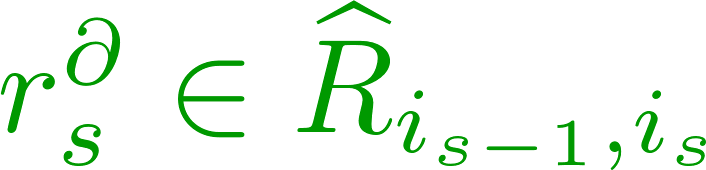 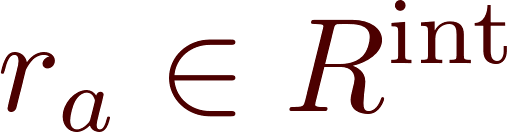 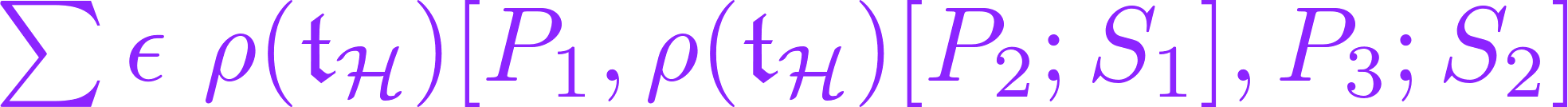 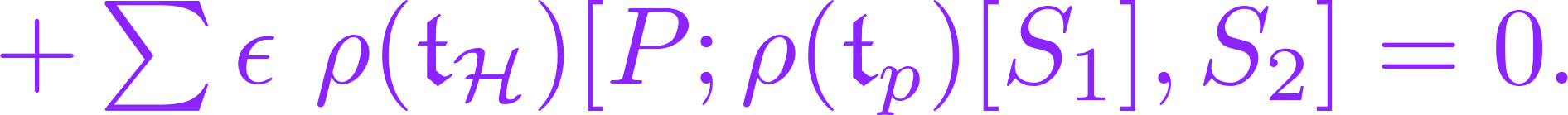 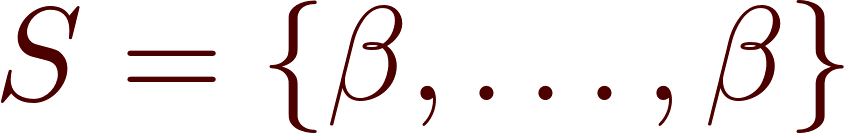 and the second line vanishes.
Hence we obtain the A relations for :
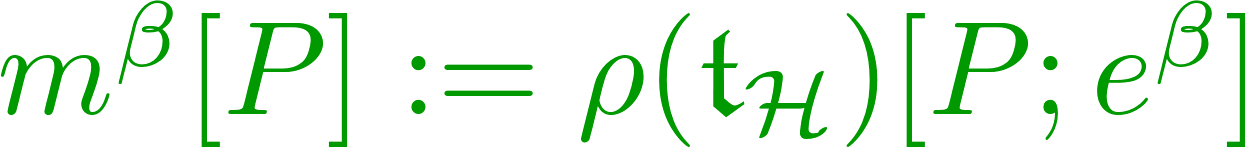 Defining an A category :
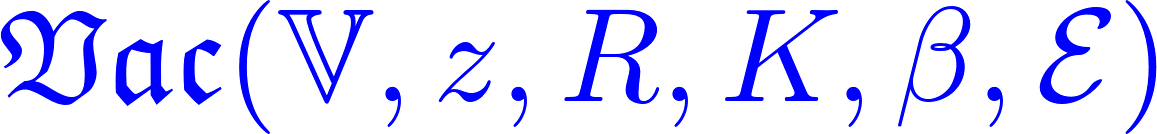 Boundary Amplitudes
A Boundary Amplitude  B   (defining a Brane) is a solution of the A  MC:
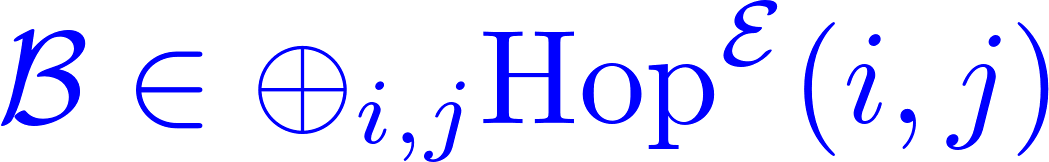 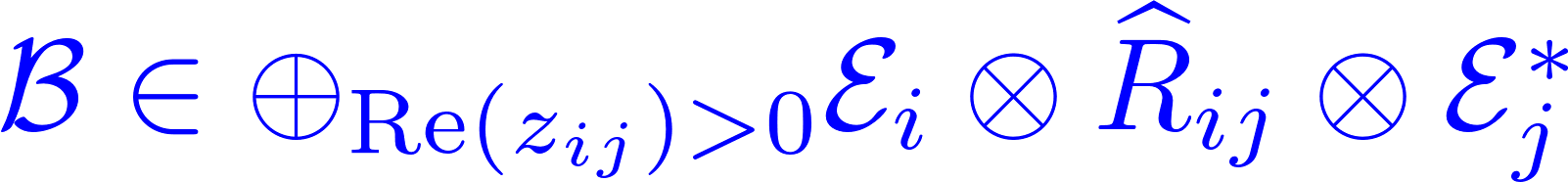 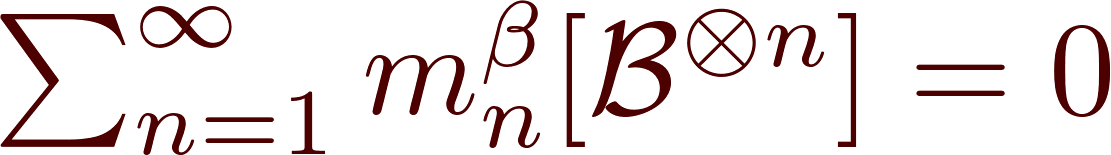 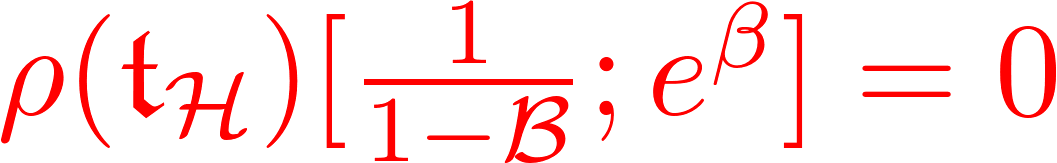 ``Emission amplitude’’ from the boundary:
Category of Branes
The Branes themselves are objects in an A category
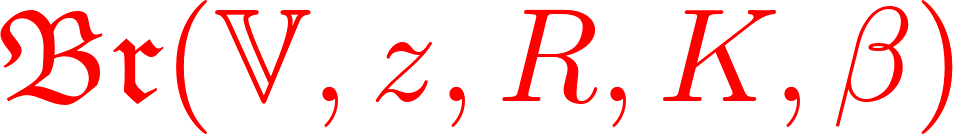 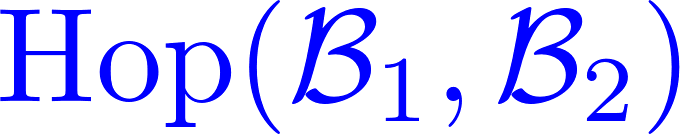 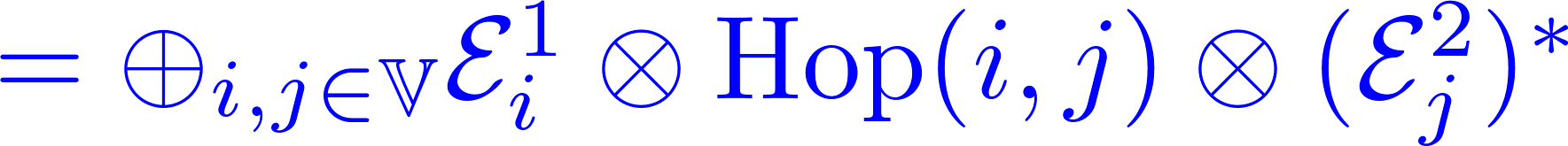 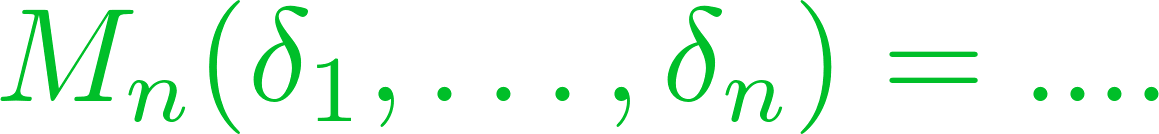 (“Twisted complexes”:  Analog of the derived category.)
Outline
Introduction, Motivation, & Results
Morse theory and LG models: The SQM approach
Boosted solitons and -webs
Webs and their representations:  L
Half-plane webs & Branes:  A
Interfaces & Parallel Transport of Brane Categories
Summary & Outlook
93
Families of Data
Now suppose the data of a Theory varies continuously with space:
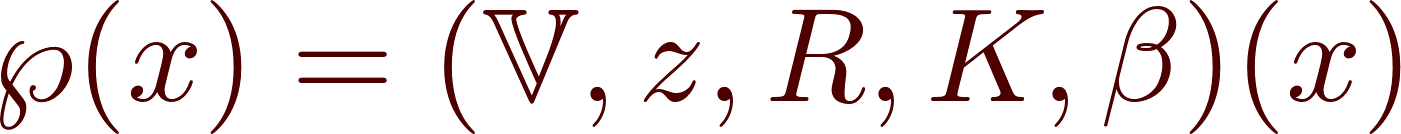 We have an interface or Janus between the theories 
at xin  and xout.
?? How does the Brane category change??
We wish to define a ``flat parallel transport’’ of 
Brane categories. The key will be to develop a theory 
of supersymmetric interfaces.
Interface webs & amplitudes
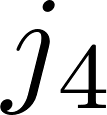 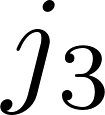 Given  data
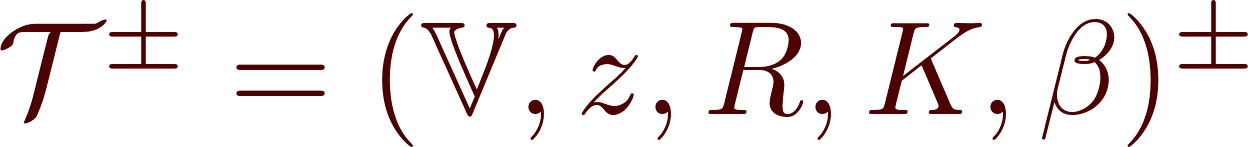 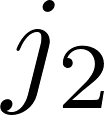 Introduce a notion of ``interface webs’’
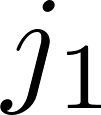 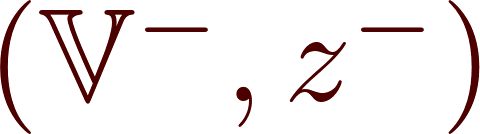 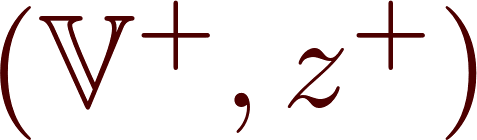 These behave like half-plane webs and we can define an Interface Amplitude to be a solution of the MC equation:
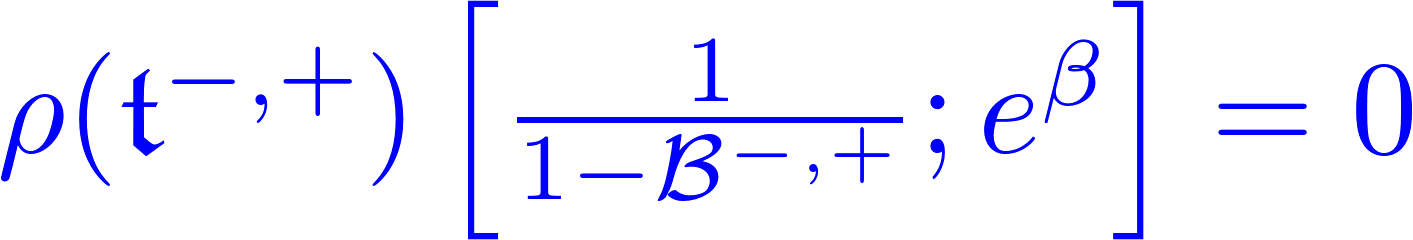 Category of Interfaces
Interfaces are very much like Branes,
Chan-Paton:
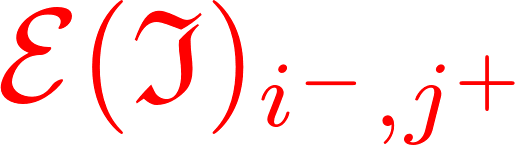 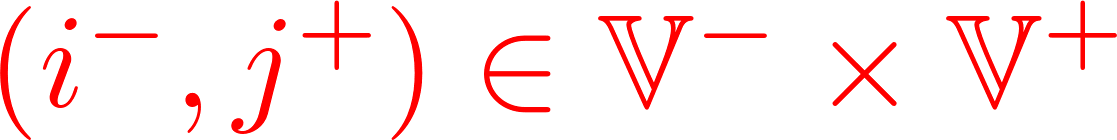 In fact we can define an  A category of Interfaces between the two theories:
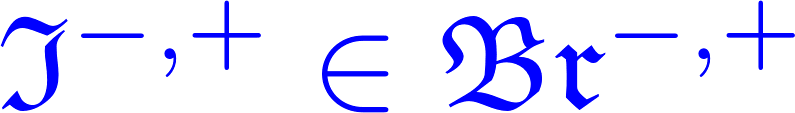 Note: If one of the Theories is trivial we simply recover the category of Branes.
Composition of Interfaces -1
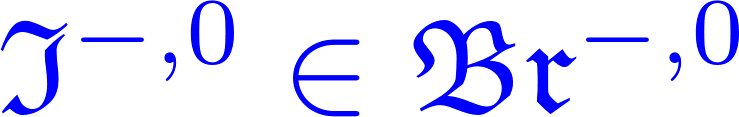 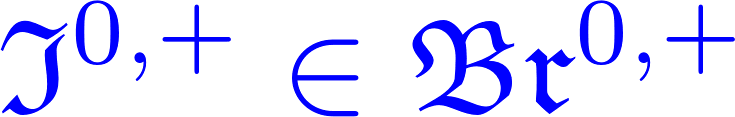 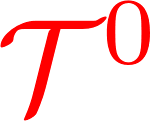 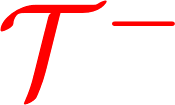 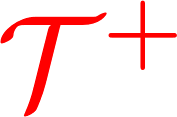 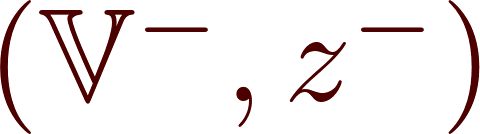 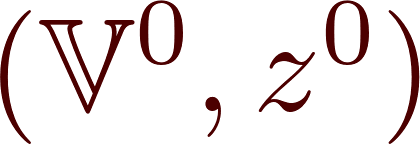 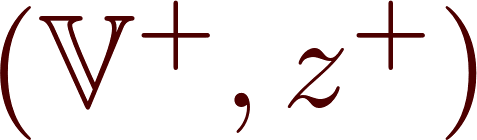 Want to define a ``multiplication’’ of the Interfaces…
Composition of Interfaces - 2
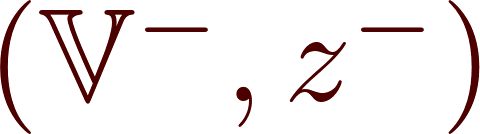 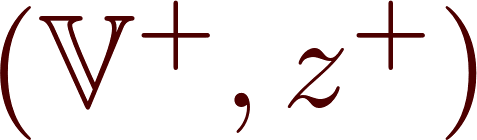 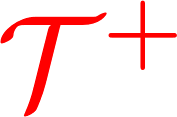 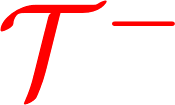 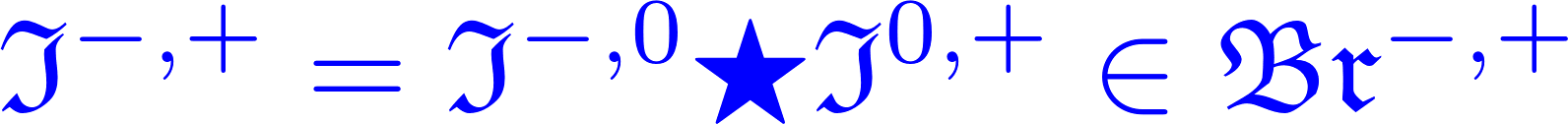 Mapping of Branes
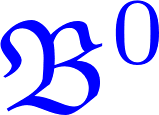 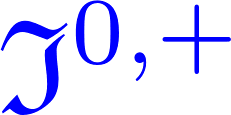 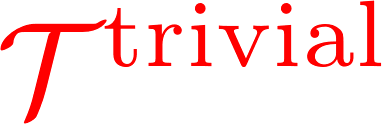 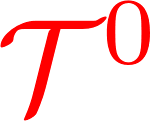 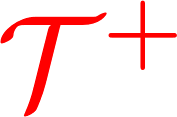 Special case: ``maps’’  branes in theory T 0 to branes in theory T + :
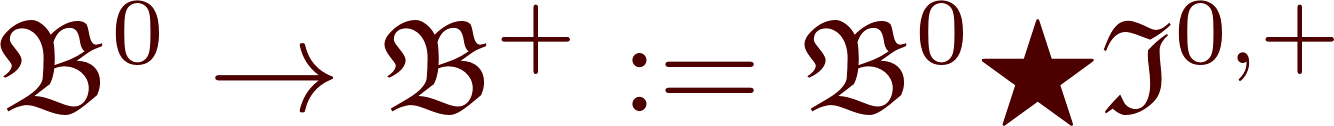 Technique: Composite webs
Given  data
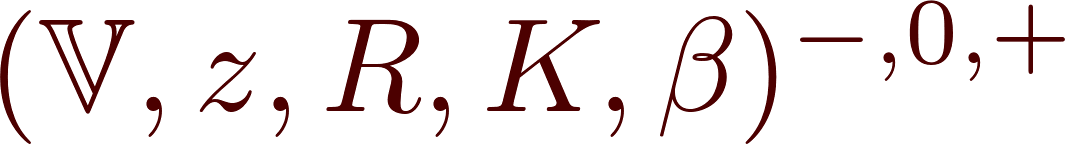 Introduce a notion of ``composite webs’’
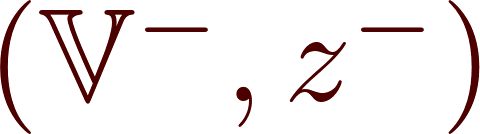 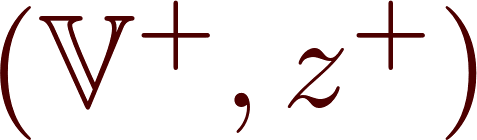 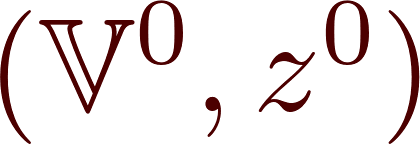 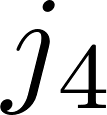 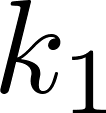 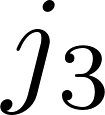 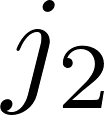 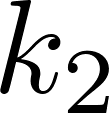 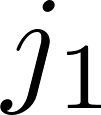 Def: Composition of Interfaces
A convolution identity implies:
Interface amplitude
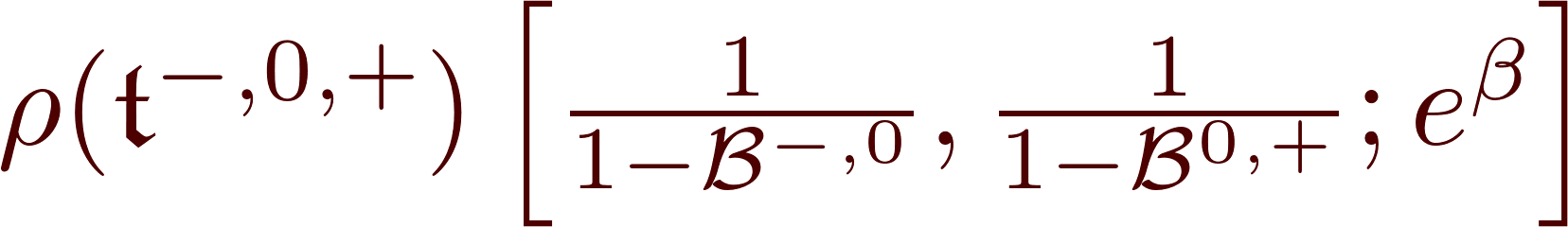 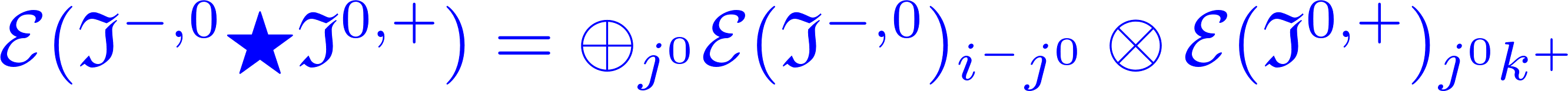 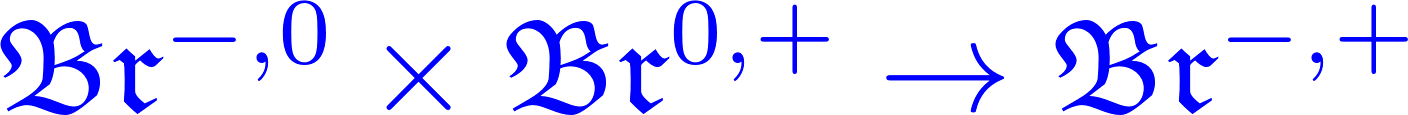 Physically: An OPE of susy Interfaces
Theorem: The product is an A bifunctor
Associativity?
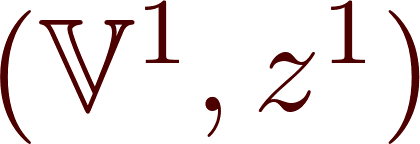 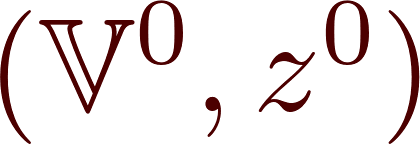 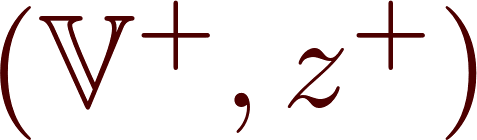 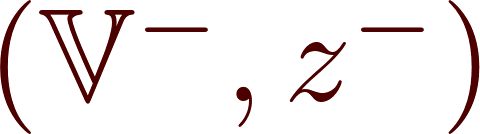 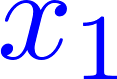 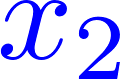 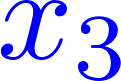 Homotopy Equivalence
(Standard homological algebra)
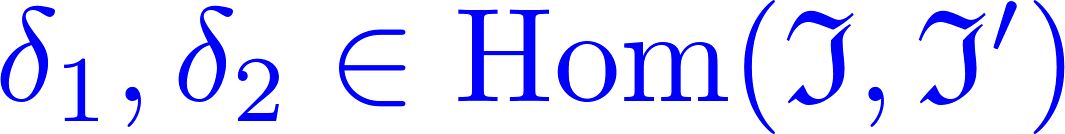 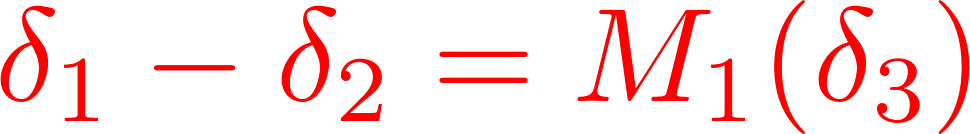 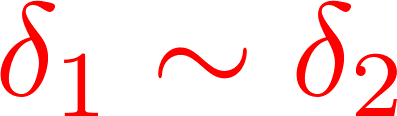 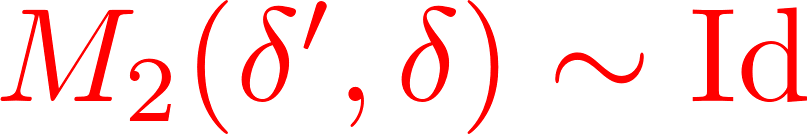 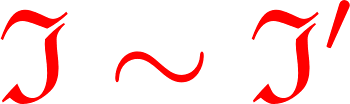 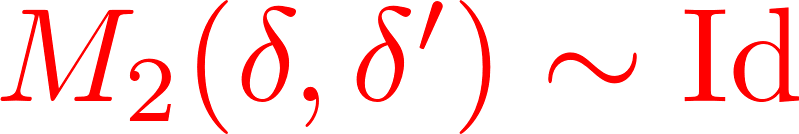 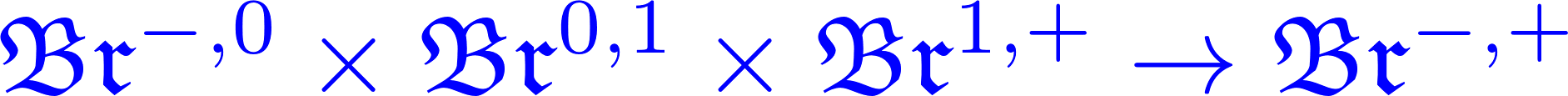 Product is associative up to homotopy equivalence
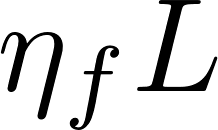 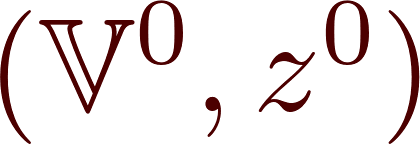 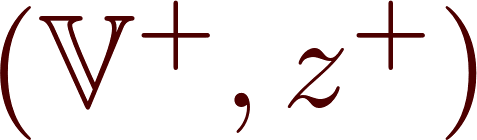 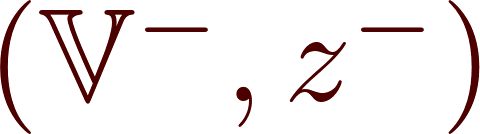 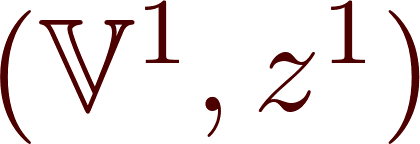 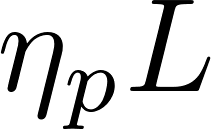 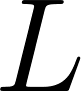 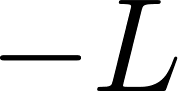 Webology: Deformation type, taut element, convolution identity, …
An A 2-category
Objects, or 0-cells are Theories:
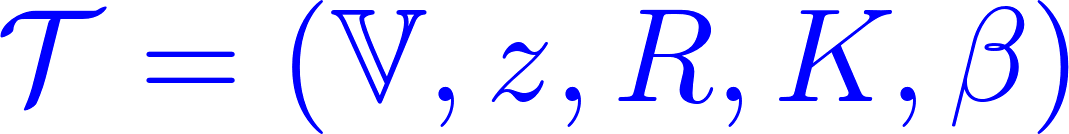 1-Morphisms, or 1-cells are objects in the category of Interfaces:
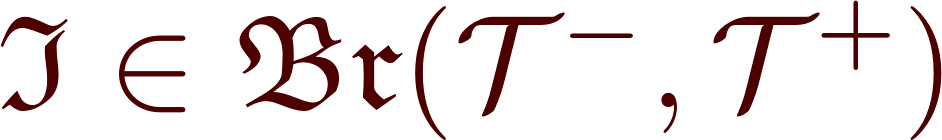 2-Morphisms, or 2-cells are morphisms in the category of Interfaces:
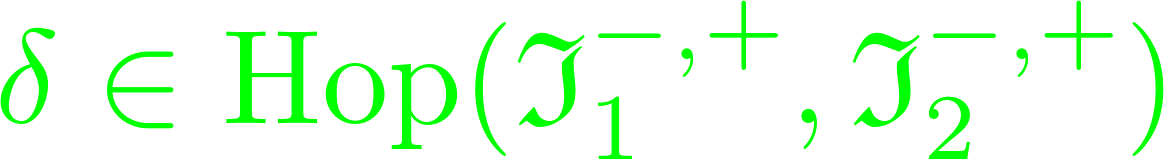 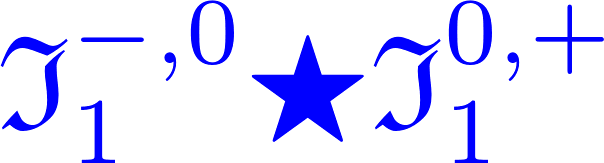 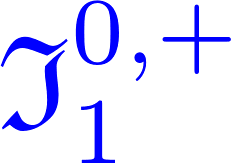 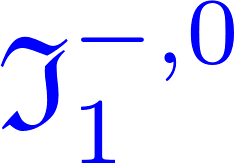 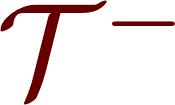 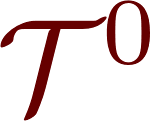 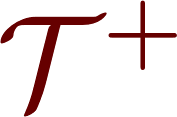 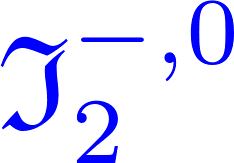 Parallel Transport of Categories
For any continuous path:
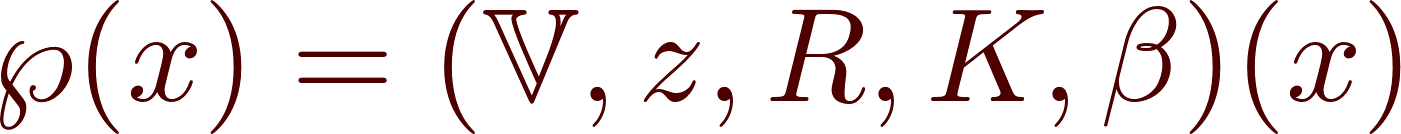 we want to associate an A  functor:
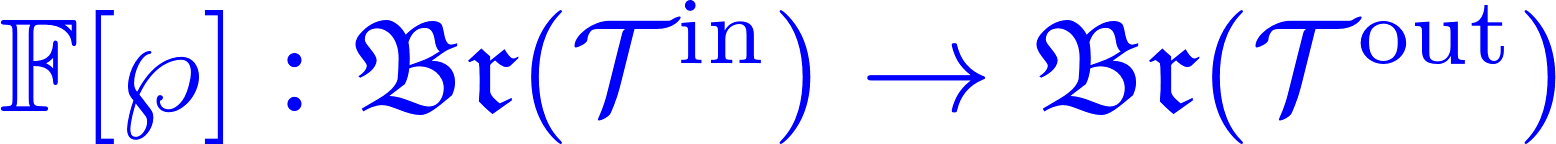 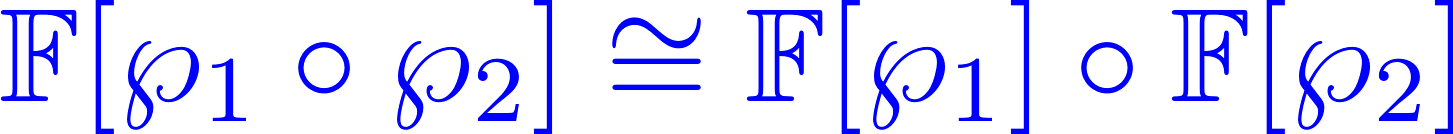 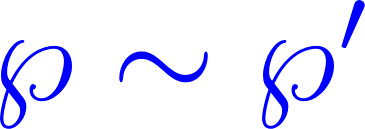 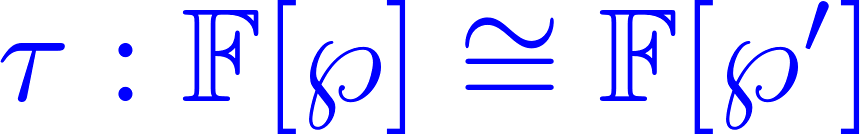 Interface-Induced Transport
Idea is to induce it via a suitable Interface:
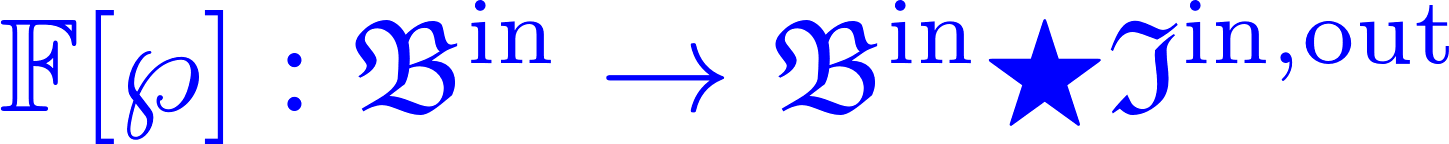 But how do we construct the Interface?
Example: Spinning Weights
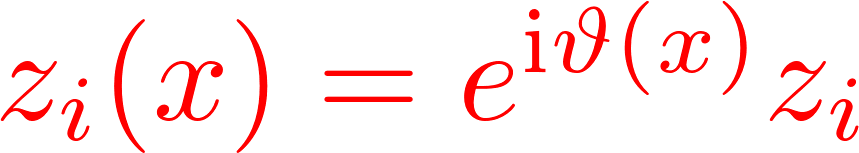 constant
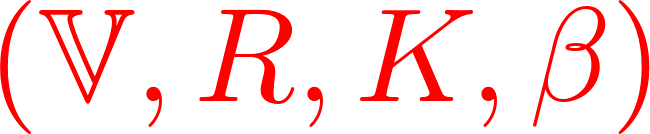 We can construct explicitly:
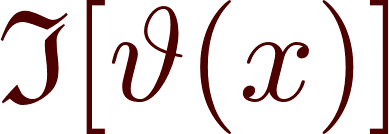 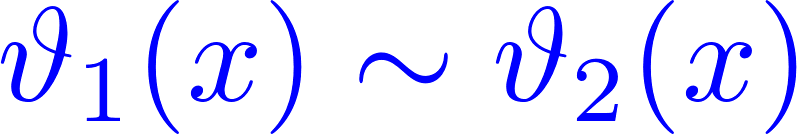 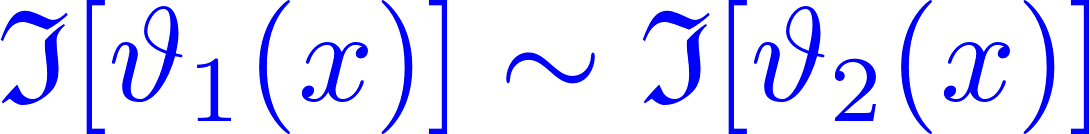 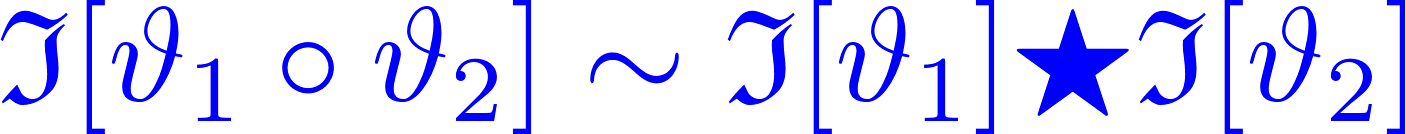 Technique: Curved Webs
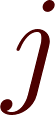 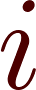 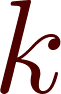 Webology: Deformation type, taut element, convolution identity, …
Reduction to Elementary Interfaces:
The Interface is trivial except as some special “binding points”
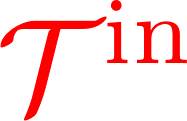 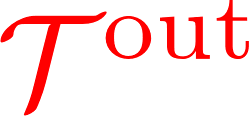 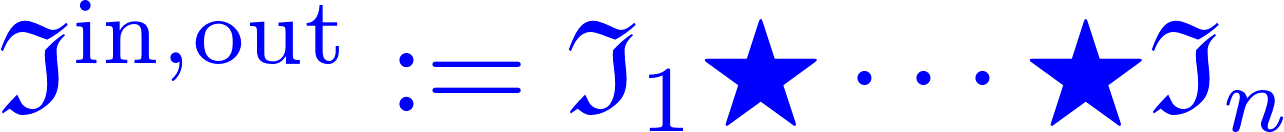 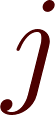 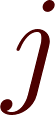 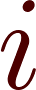 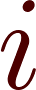 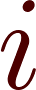 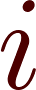 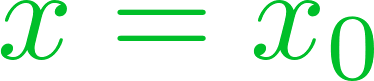 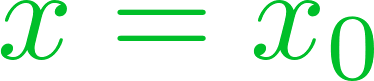 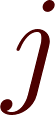 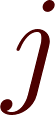 Future stable
Past stable
CP-Factors for
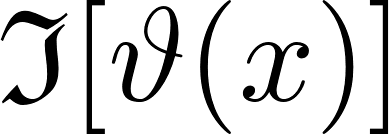 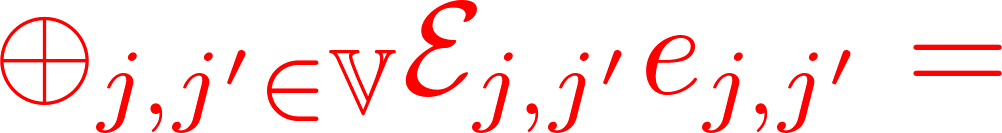 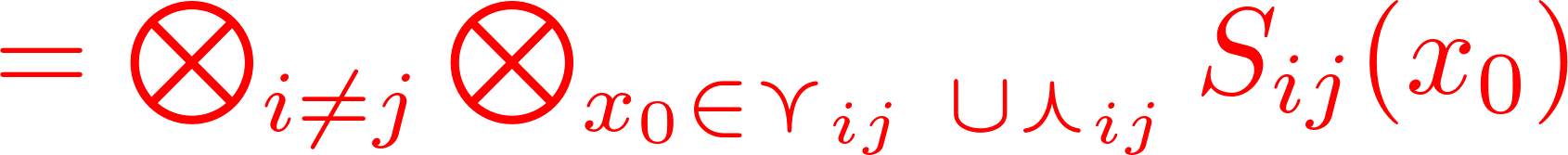 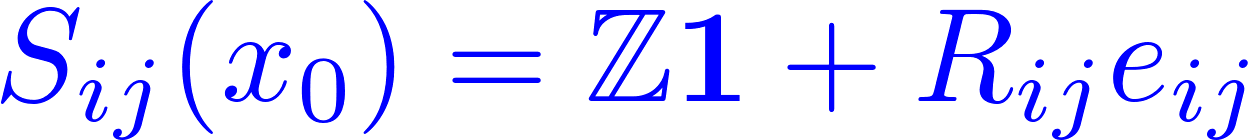 Future stable
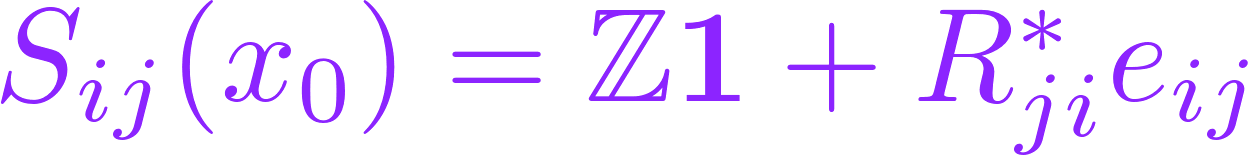 Past stable
In this way we categorify the ``detour rules’’ of the nonabelianization map of spectral network theory.
General Case?
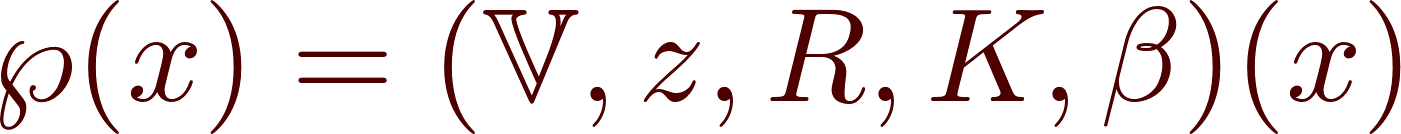 To continuous  we want to associate an A  functor
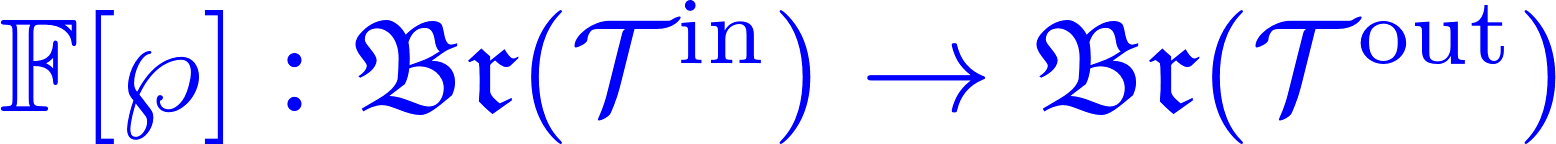 etc.
You can’t do that for arbitrary (x) !
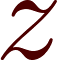 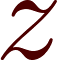 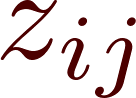 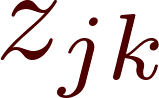 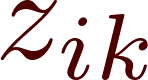 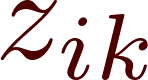 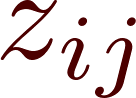 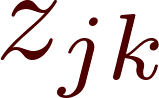 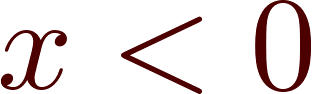 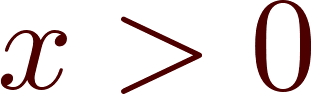 Categorified Cecotti-Vafa Wall-Crossing
We cannot construct F[] keeping   and Rij  constant!
Existence of suitable Interfaces needed for flat transport of Brane categories implies that the 
web representation jumps discontinuously:
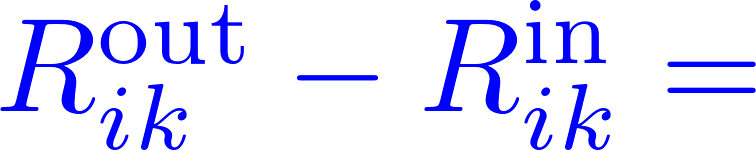 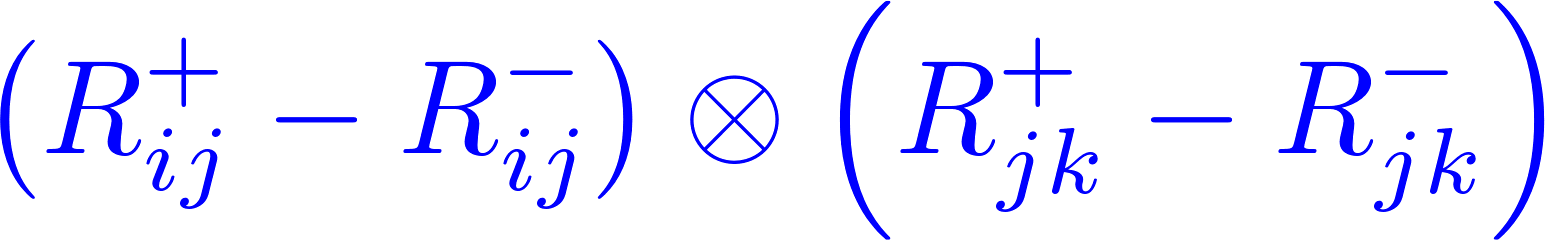 Categorified Wall-Crossing
In general: the existence of suitable wall-crossing Interfaces needed to construct a flat parallel transport F[]  demands that for certain paths of vacuum weights the web representations (and interior amplitude) must jump discontinuously.
Moreover, the existence of wall-crossing interfaces  constrains how these data must jump.
Outline
Introduction, Motivation, & Results
Morse theory and LG models: The SQM approach
Boosted solitons and -webs
Webs and their representations:  L
Half-plane webs & Branes:  A
Interfaces & Parallel Transport of Brane Categories
Summary & Outlook
118
Summary
Motivated by 1+1 QFT we constructed a web-based formalism

2. This naturally leads to L and A  structures. 

3. It gives a natural framework to discuss Brane categories and Interfaces and the 2-category structure

4. There is a notion of flat parallel transport of Brane categories. The existence of such a transport implies categorified wall-crossing formulae
Other Things We Did
1.  Detailed examples (ZN symmetric theories)
2. There are several interesting generalizations of the web-based formalism, not alluded to here. (Example: Colliding critical points.)
3. The web-based formalism also allows one to discuss bulk and boundary local operators in the TFT.
4.  Applications to knot homology
Outlook
We need a better physical interpretation of the interaction amplitudes I
The generalization of the categorified 2d-4d 
wall-crossing formula remains to be understood. 
(WIP: with Tudor Dimofte)